BEST PRACTICE DETAILS, CONSTRUCTION, ARCHITECTURE
Łukasz Wesołowski : Pawel Mika
17-05-2022
Best practice Details, Construction, Architecture
Łukasz Wesołowski, Paweł Mika
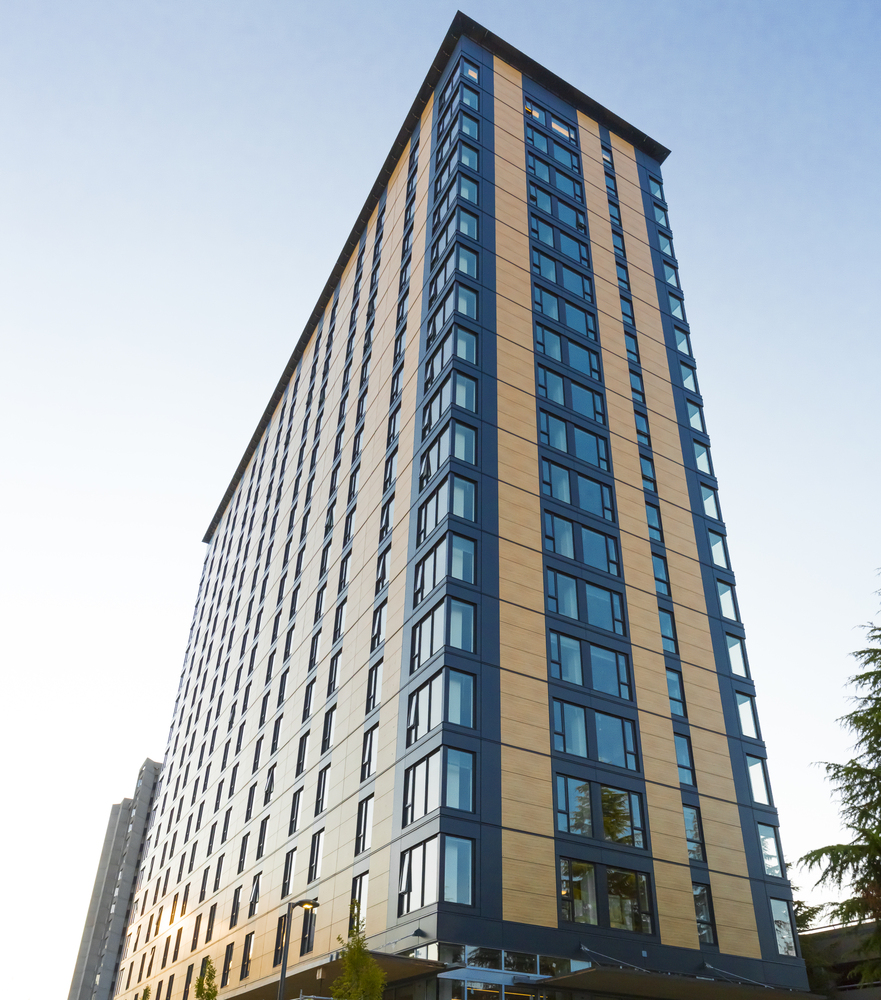 Architecture:
Brock Commons // 53 m tall // Canada-Vancouve // 2017
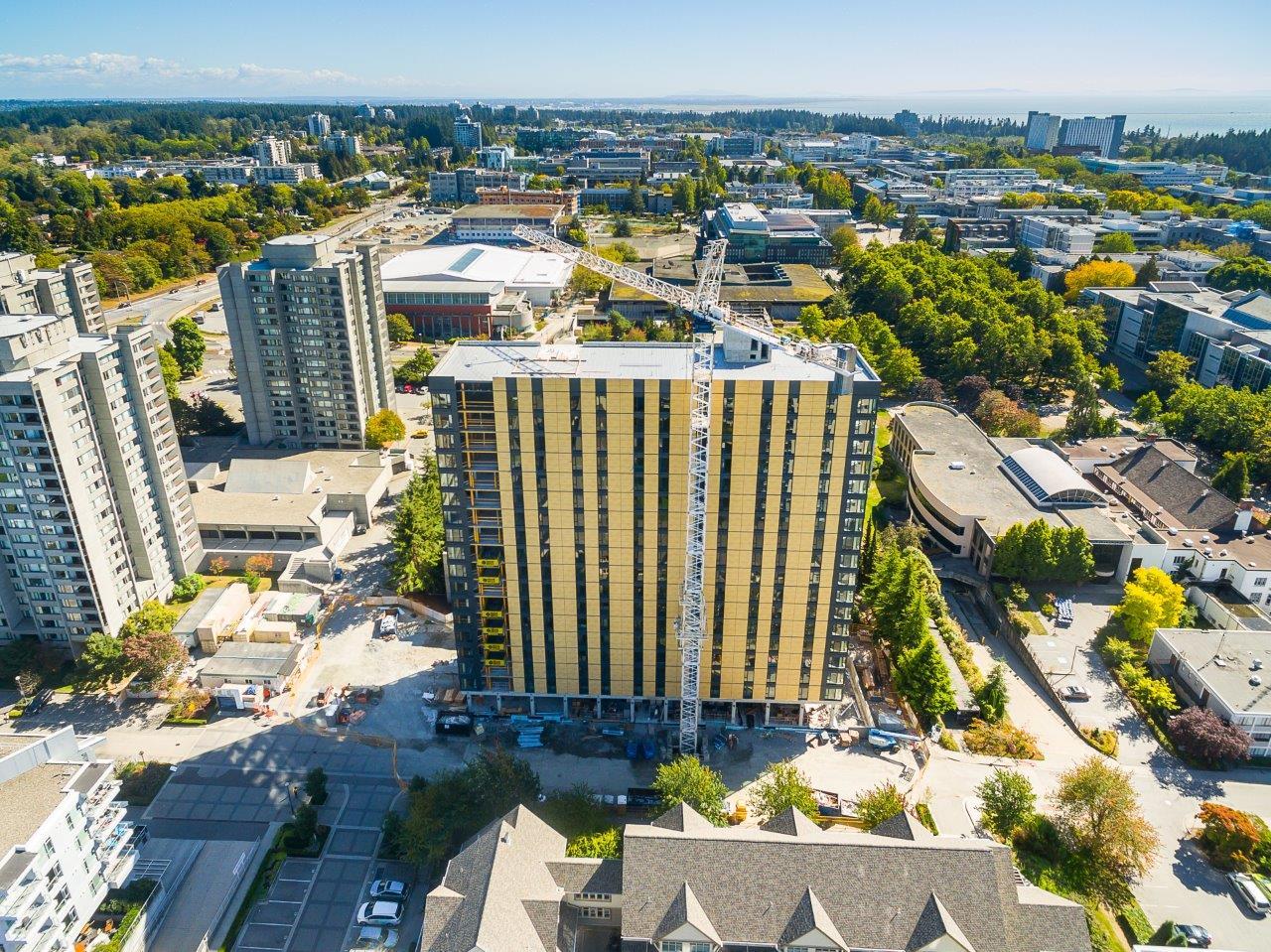 Sources: Naturallywood
17.05.2022
2
Best practice Details, Construction, Architecture
Łukasz Wesołowski, Paweł Mika
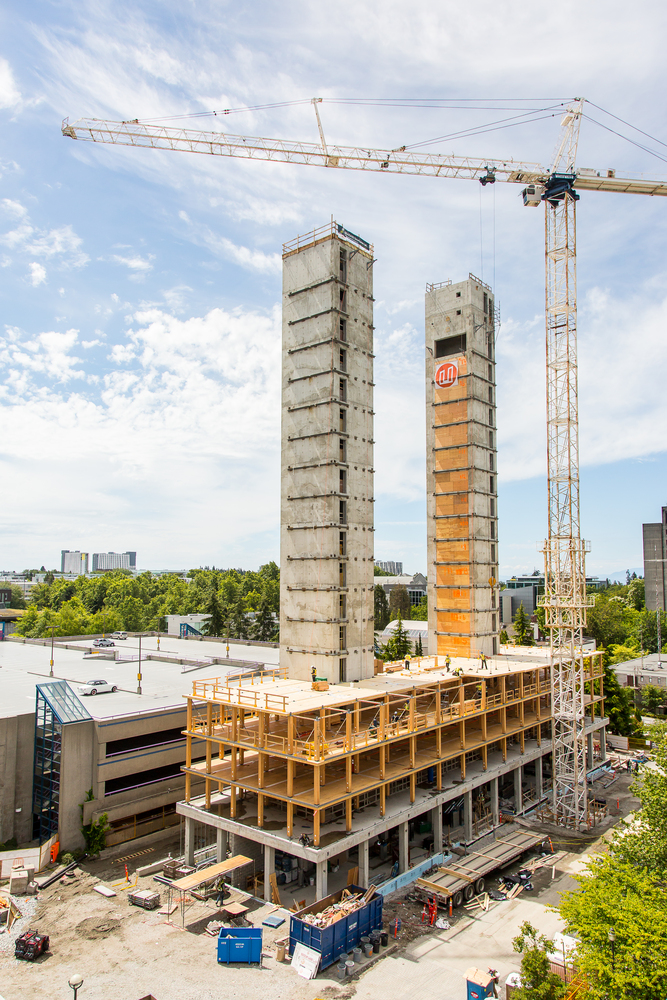 Architecture:
Brock Commons // 53 m tall // Canada-Vancouve // 2017
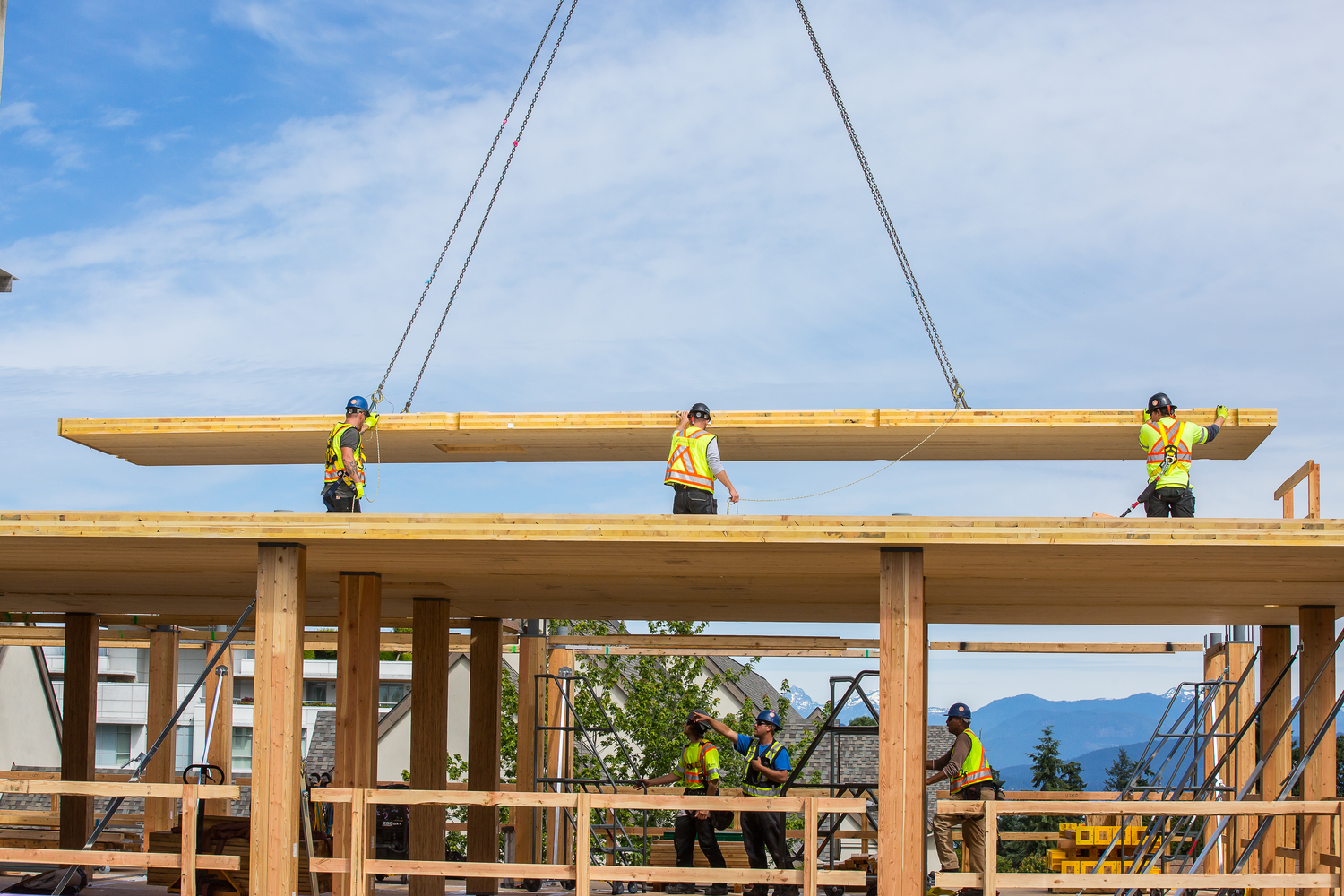 Sources: Naturallywood
17.05.2022
3
Best practice Details, Construction, Architecture
Łukasz Wesołowski, Paweł Mika
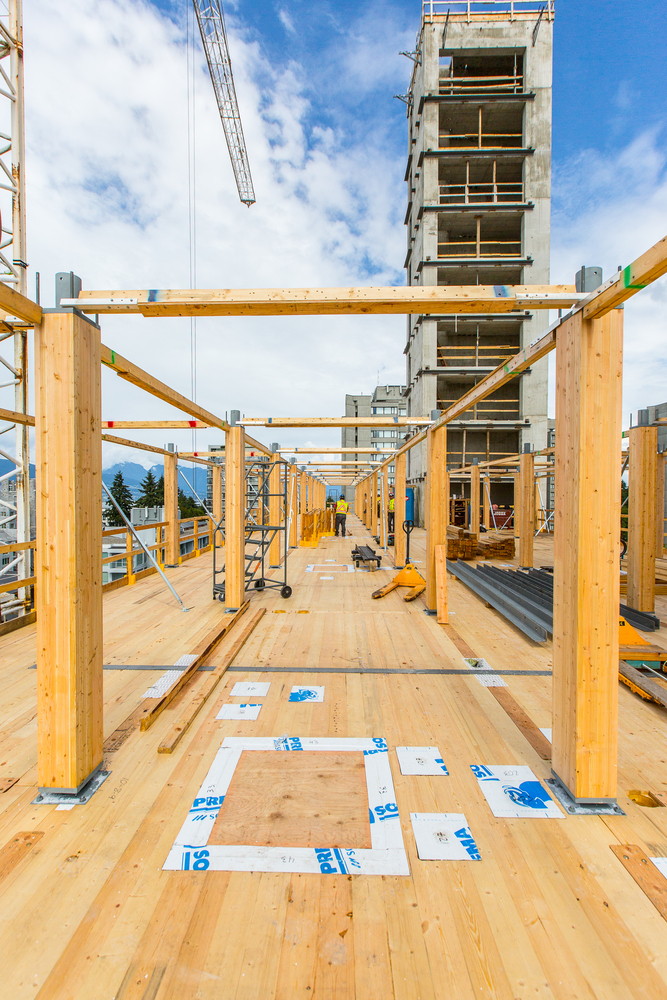 Architecture:
Brock Commons // 53 m tall // Canada-Vancouve // 2017
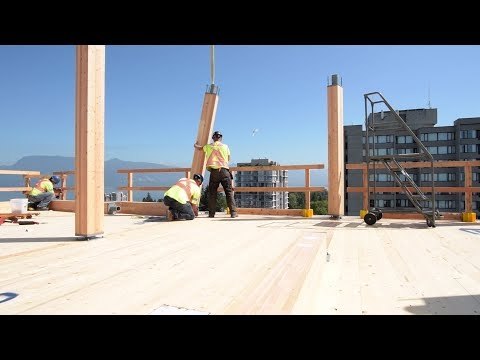 Sources: Naturallywood
17.05.2022
4
Best practice Details, Construction, Architecture
Łukasz Wesołowski, Paweł Mika
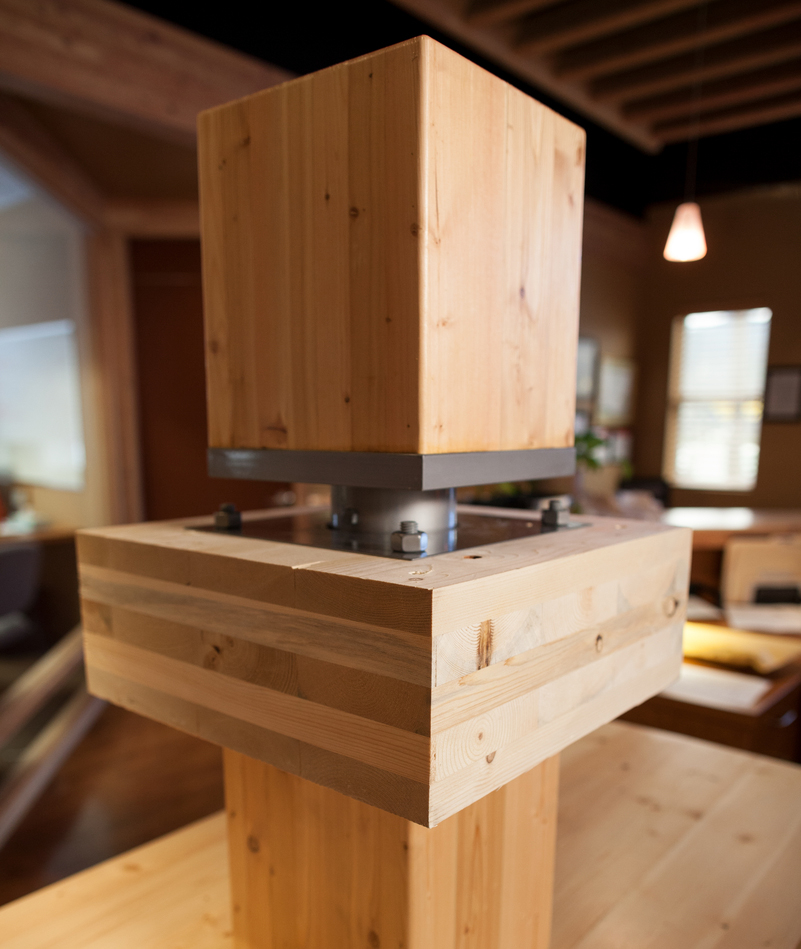 Architecture:
Brock Commons // 53 m tall // Canada-Vancouve // 2017
Sources: Naturallywood
17.05.2022
5
Best practice Details, Construction, Architecture
Łukasz Wesołowski, Paweł Mika
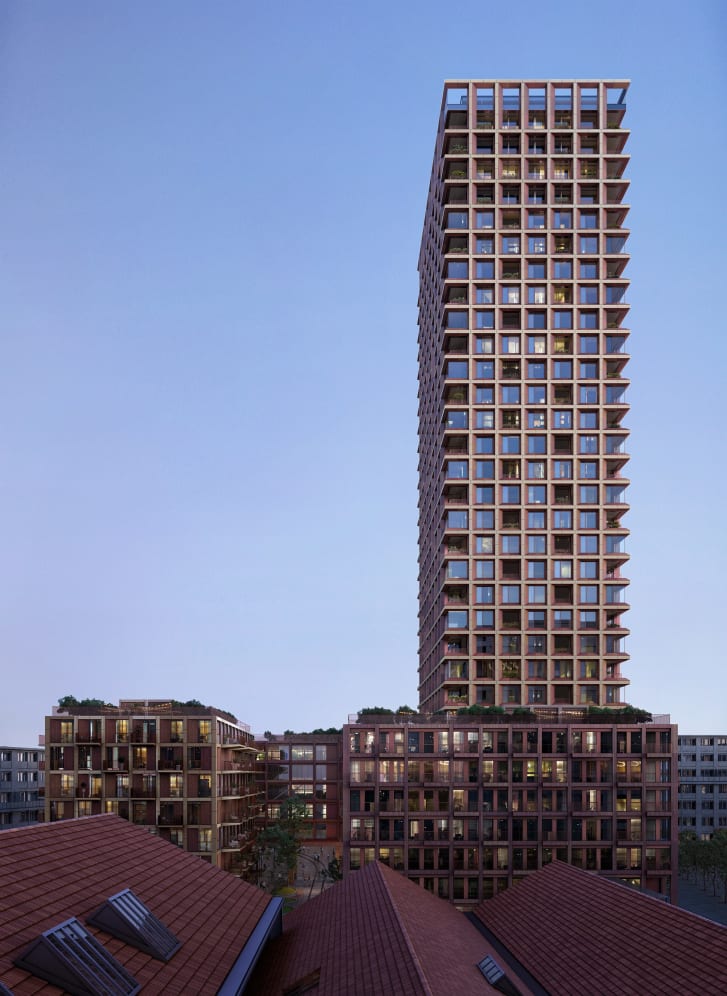 Architecture:
Rocket&Tigerli // 100m tall // Switzerland-Winterthur // Project
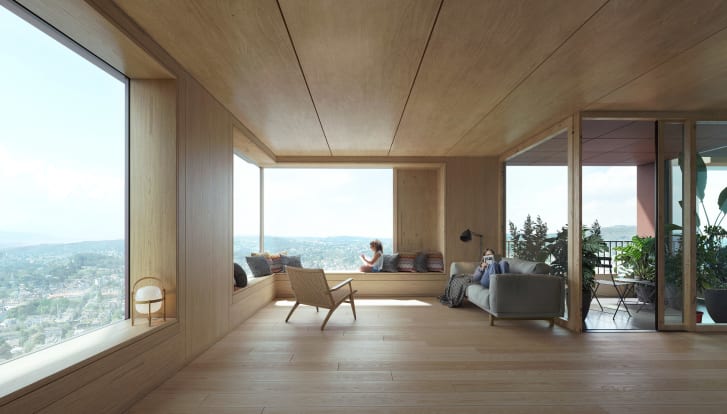 Sources: Aesthetica Studio/Schmidt Hammer Lassen Architects
17.05.2022
6
Best practice Details, Construction, Architecture
Łukasz Wesołowski, Paweł Mika
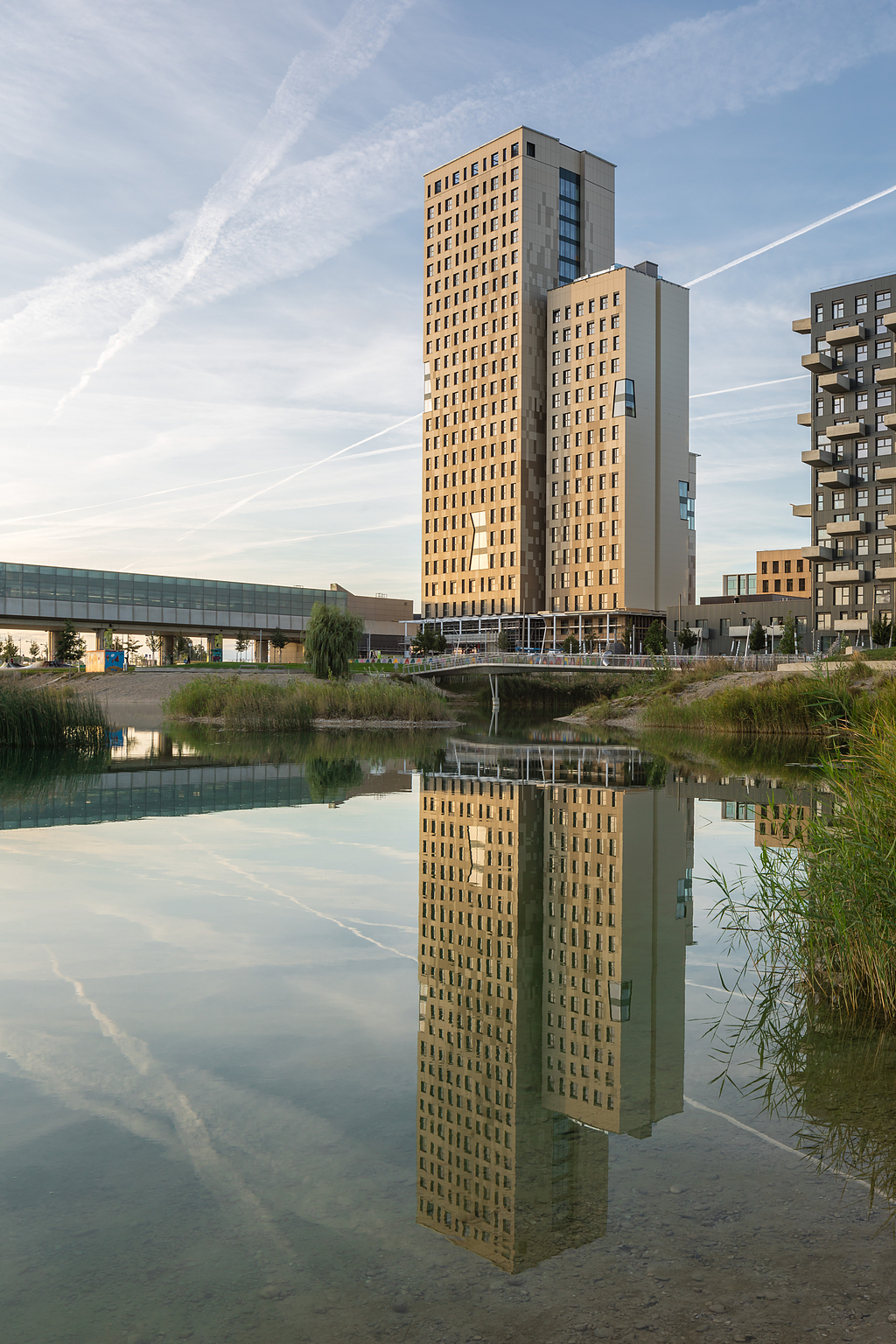 Architecture:
Hoho TOwer // 84m tall // Austria-Wiena // 2019
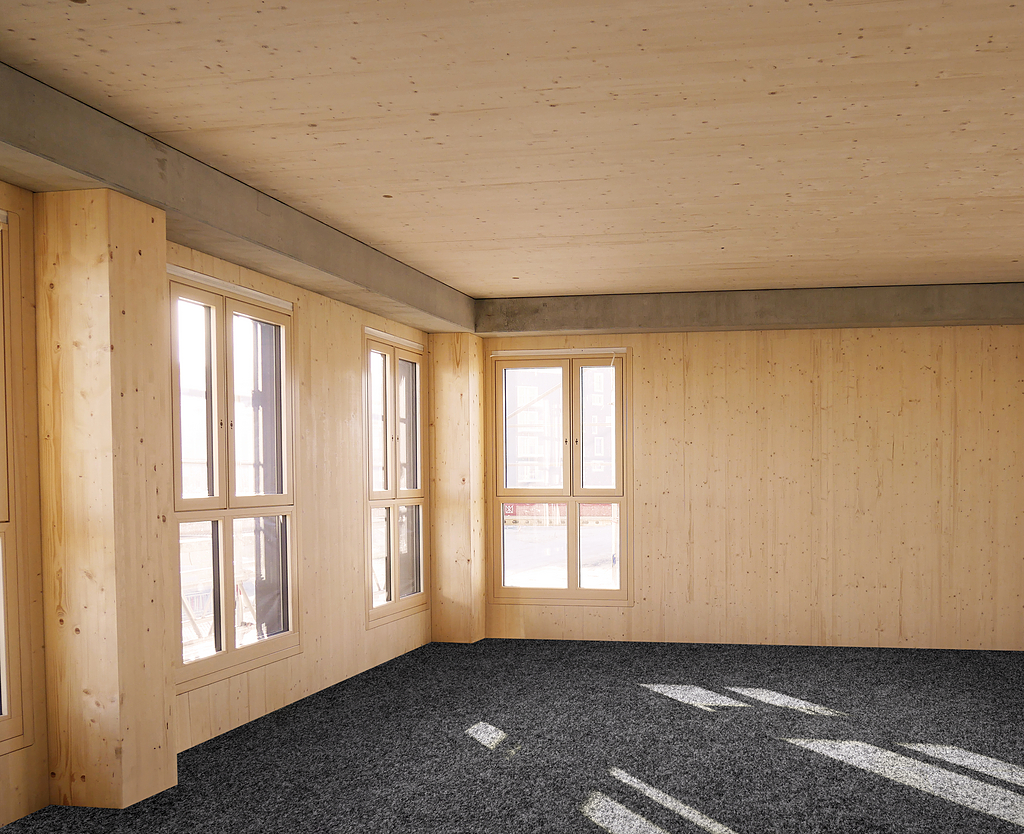 Sources:  HASSLACHER group | cetus baudevelopment / HASSLACHER group | KiTO Michael Baumgartner
17.05.2022
7
Best practice Details, Construction, Architecture
Łukasz Wesołowski, Paweł Mika
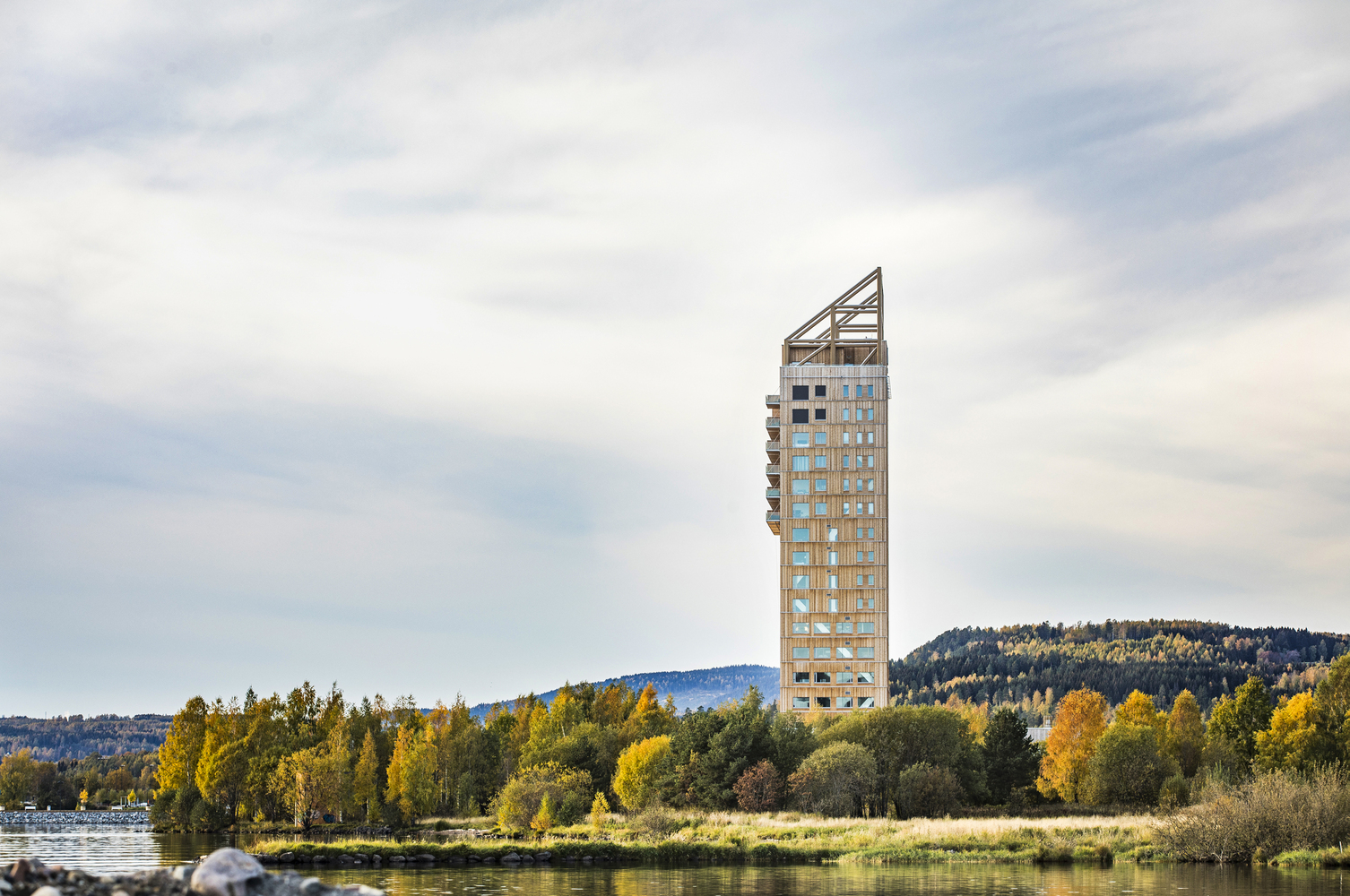 Architecture:
Mjøstårnet // 85,4m tall // Norway-Brumunddal // 2019
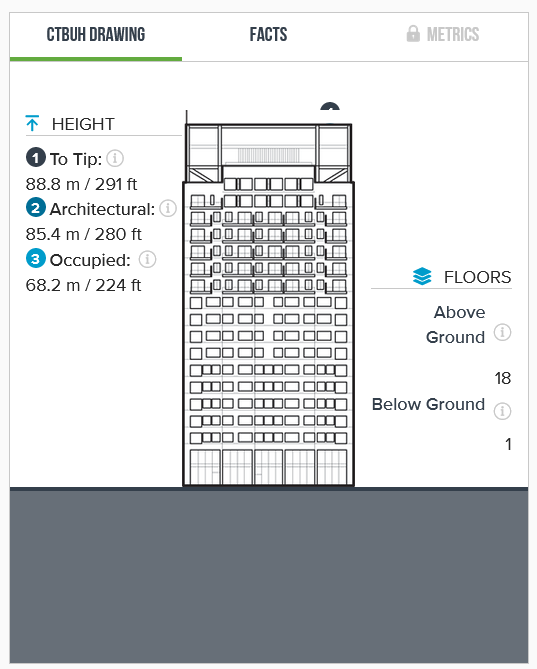 Sources: CTBUH // Ricardo foto
17.05.2022
8
Best practice Details, Construction, Architecture
Łukasz Wesołowski, Paweł Mika
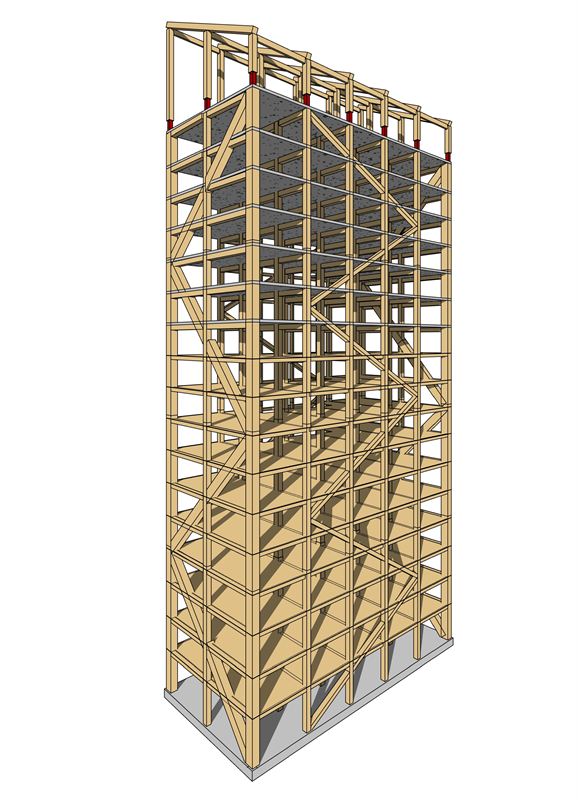 Architecture:
Mjøstårnet // 85,4m tall // Norway-Brumunddal // 2019
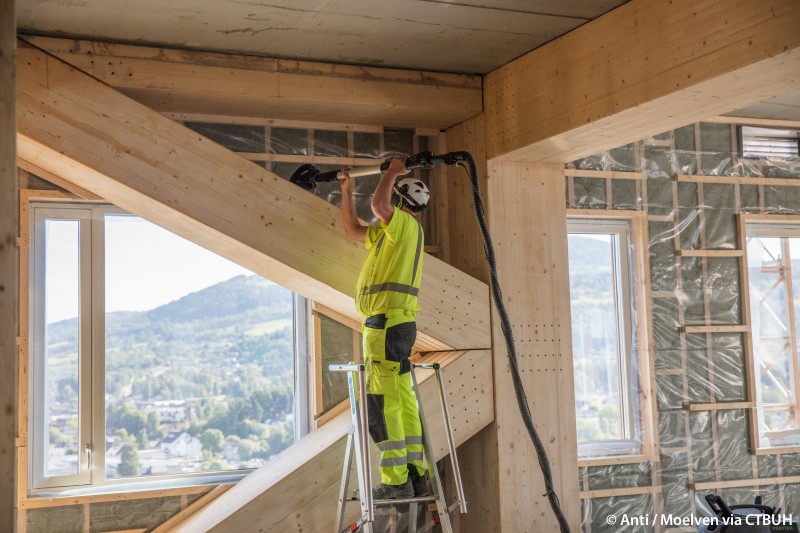 Sources: Anti / Moelven // SWECO AS
17.05.2022
9
Best practice Details, Construction, Architecture
Łukasz Wesołowski, Paweł Mika
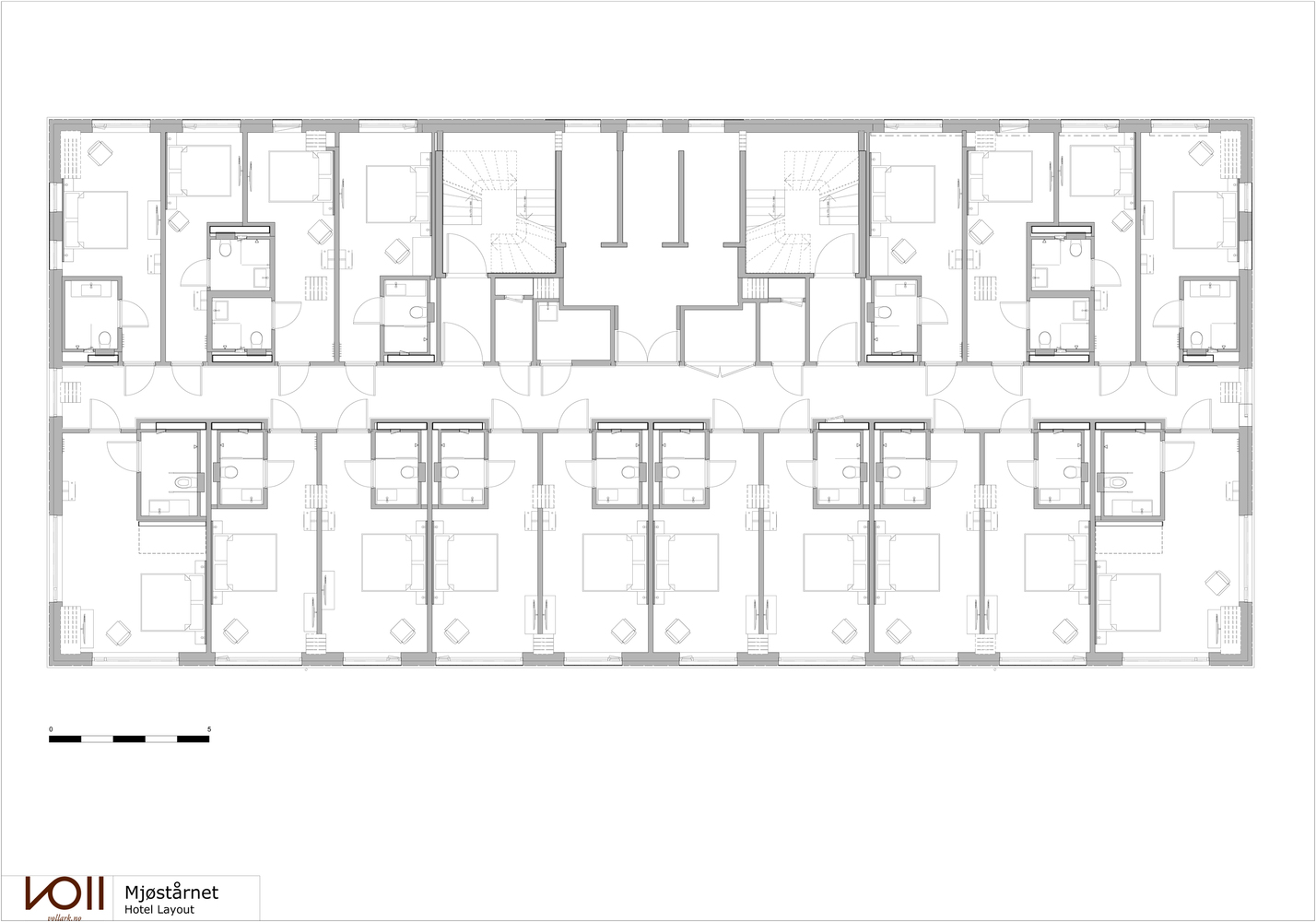 Architecture:
Mjøstårnet // 85,4m tall // Norway-Brumunddal // 2019
Sources: CTBUH
17.05.2022
10
Best practice Details, Construction, Architecture
Łukasz Wesołowski, Paweł Mika
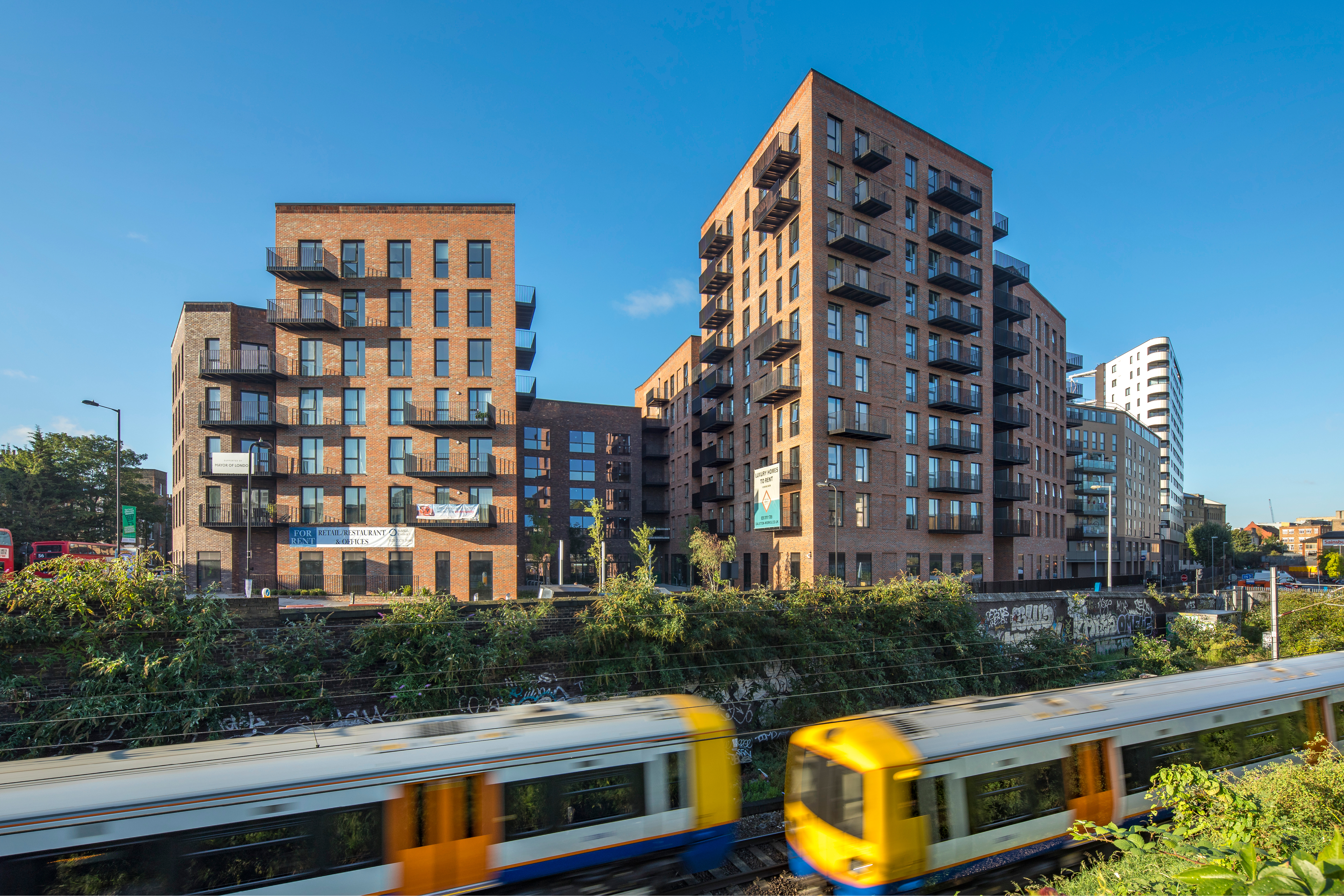 Architecture:
Dalston Works // 34m tall // Great Britain-London // 2017
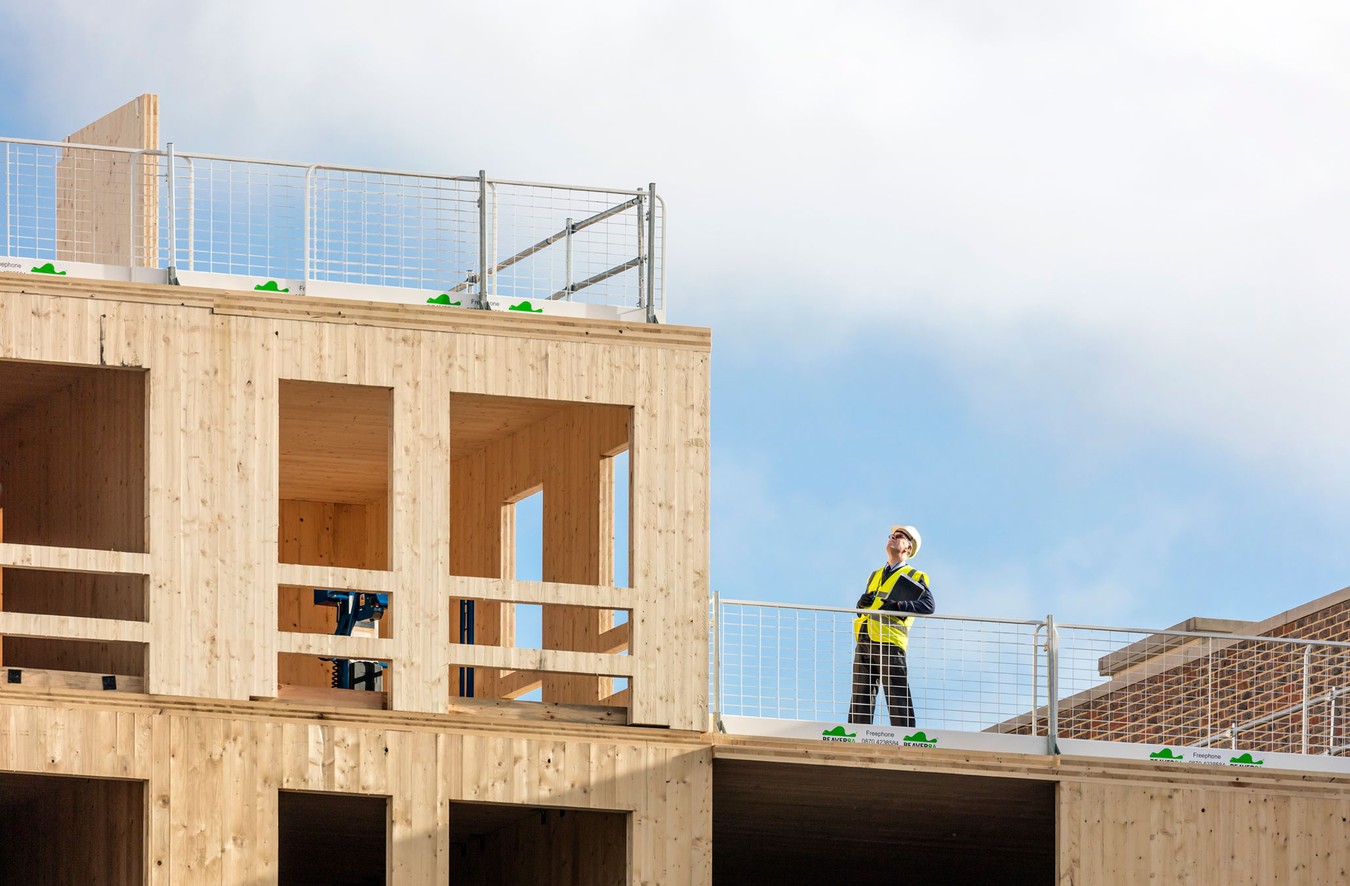 Sources: Waugh Thistleton Architects
17.05.2022
11
Best practice Details, Construction, Architecture
Łukasz Wesołowski, Paweł Mika
Architecture:
Dalston Works // 34m tall // Great Britain-London // 2017
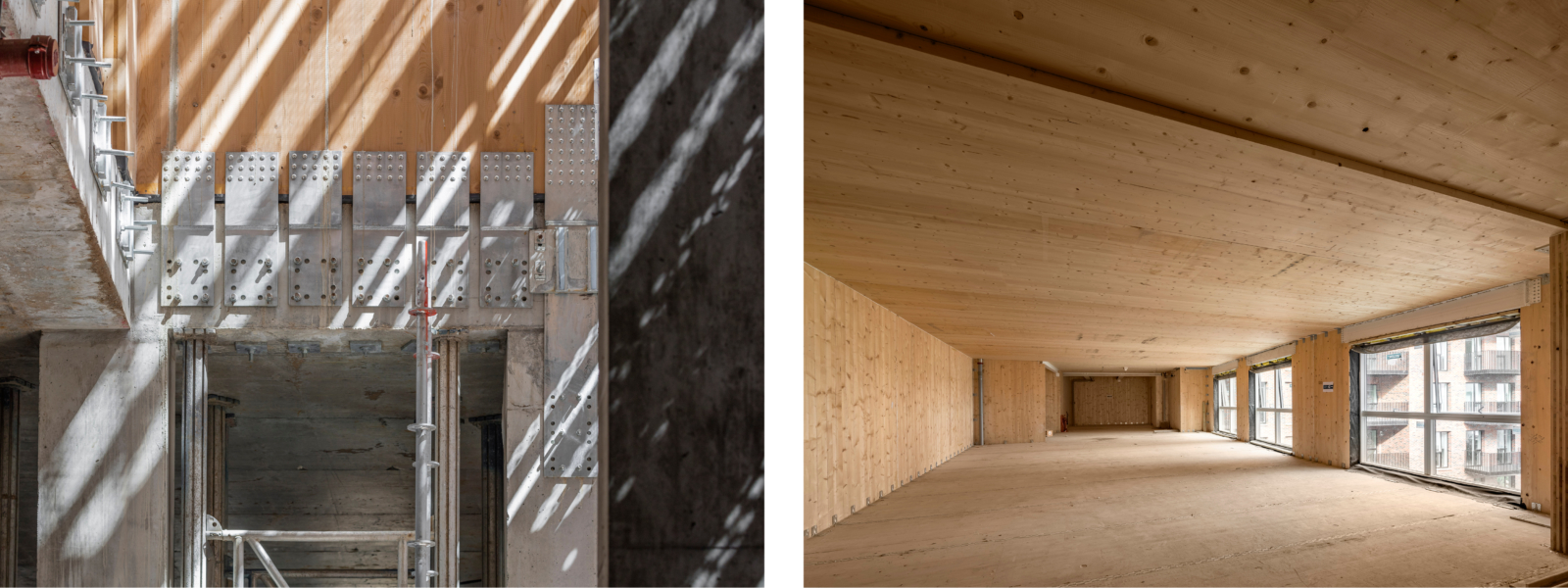 Sources: Waugh Thistleton Architects
17.05.2022
12
Best practice Details, Construction, Architecture
Łukasz Wesołowski, Paweł Mika
Architecture:
Dalston Works // 34m tall // Great Britain-London // 2017
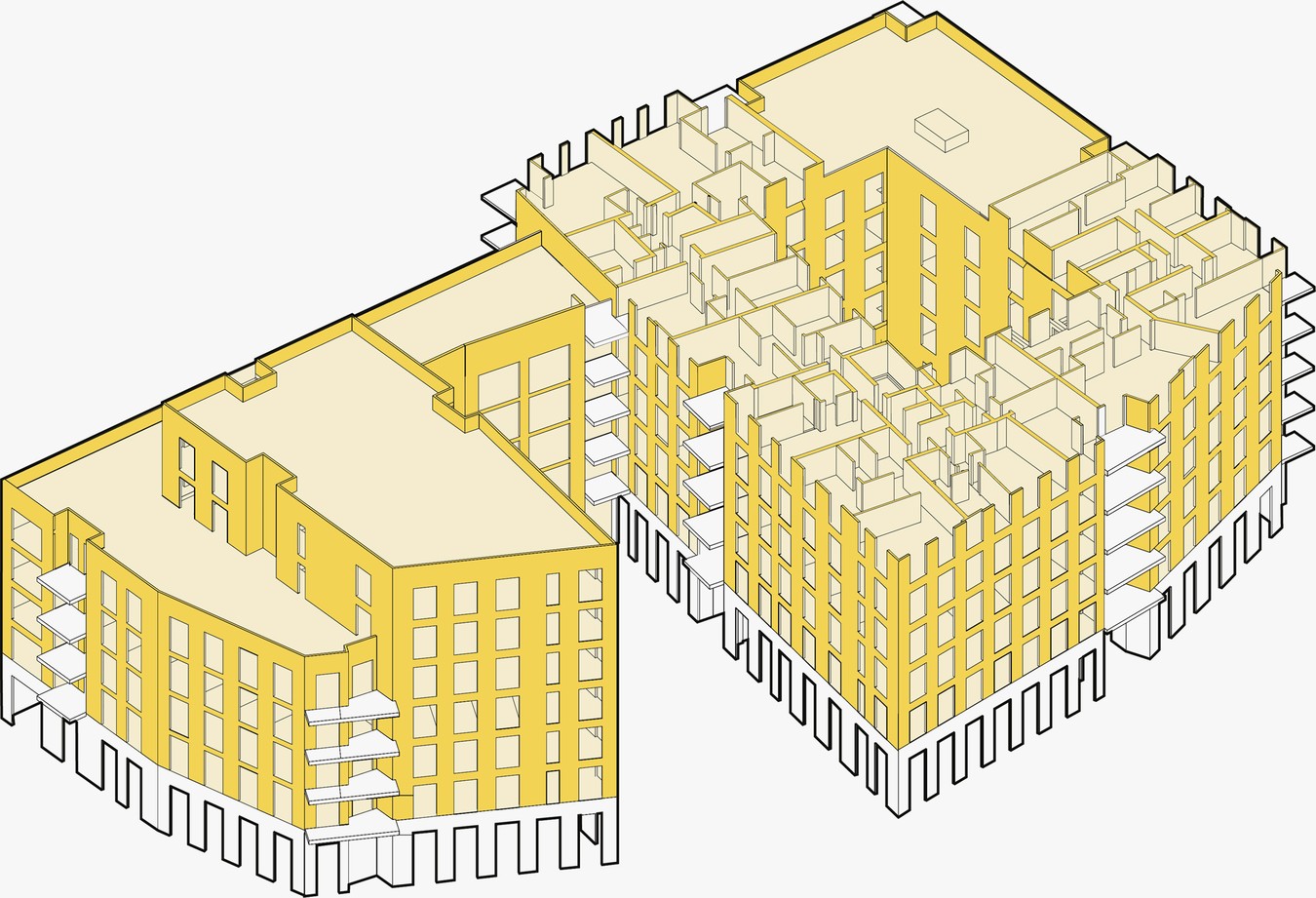 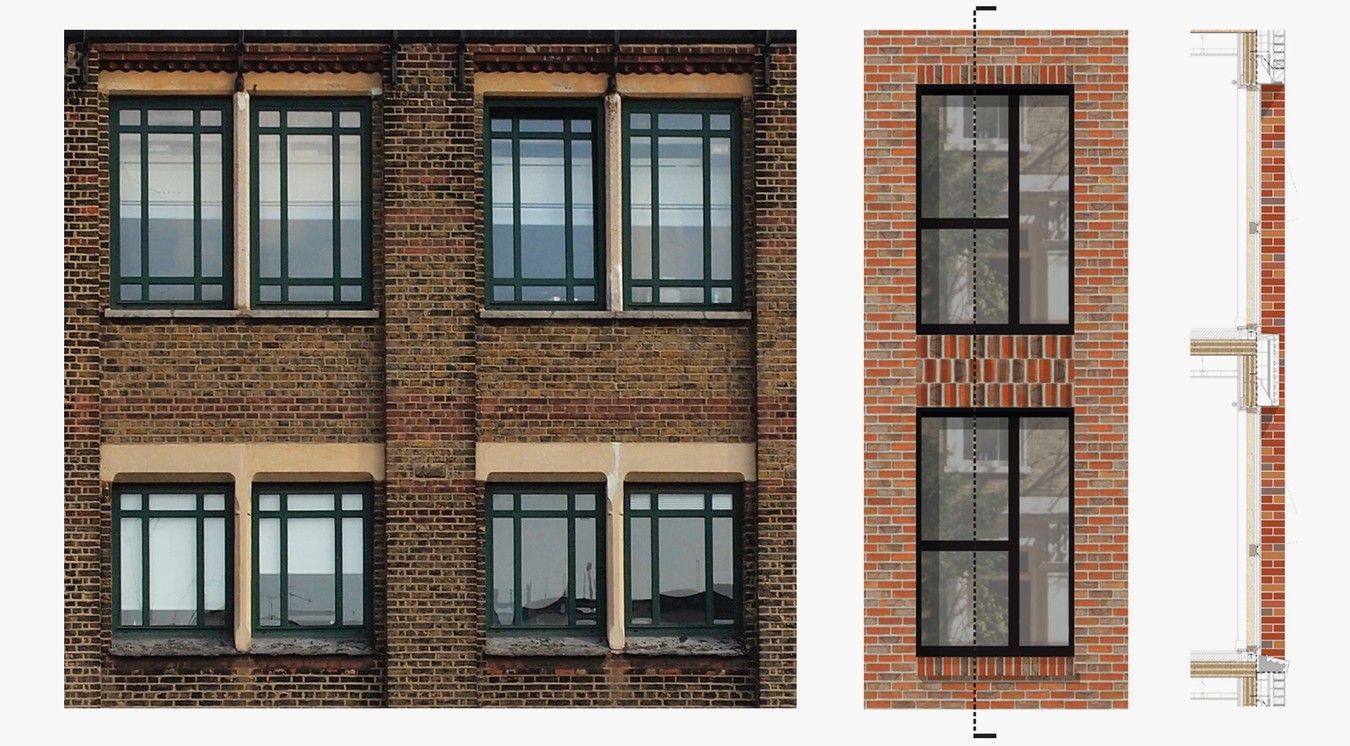 Sources: Waugh Thistleton Architects
17.05.2022
13
Best practice Details, Construction, Architecture
Łukasz Wesołowski, Paweł Mika
Architecture:
Dalston Works // 34m tall // Great Britain-London // 2017
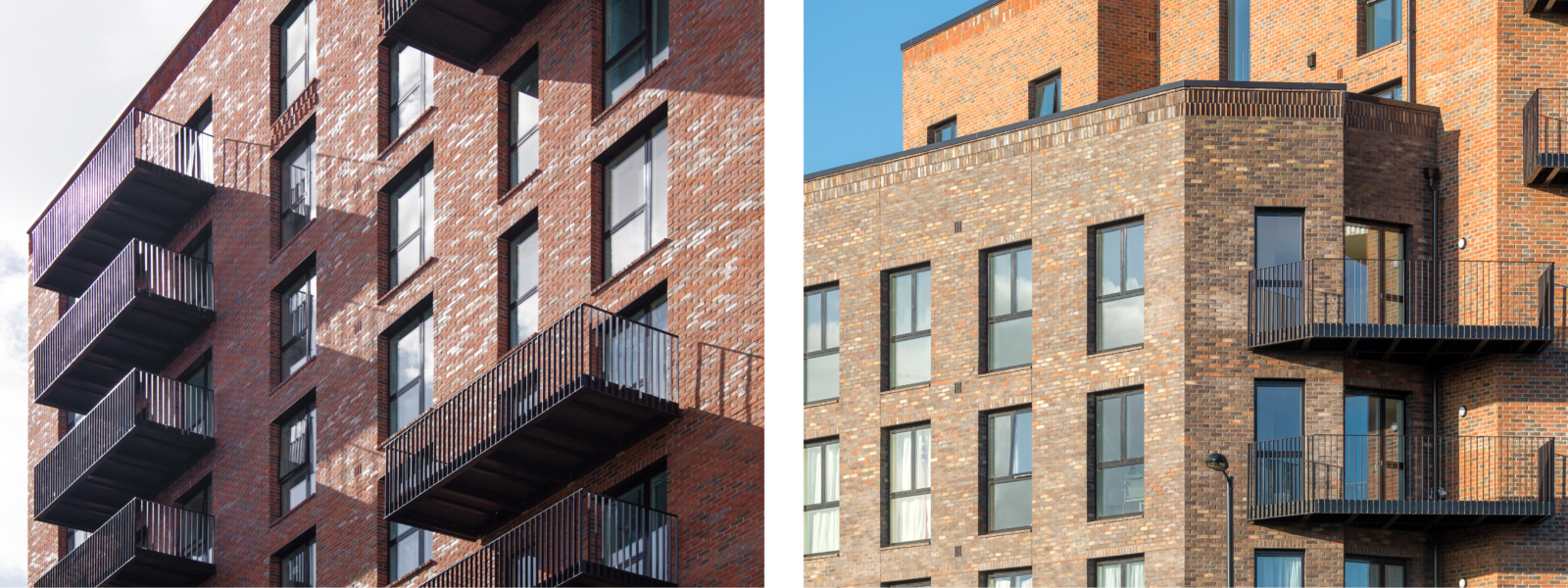 Sources: Waugh Thistleton Architects
17.05.2022
14
Best practice Details, Construction, Architecture
Łukasz Wesołowski, Paweł Mika
Architecture:
Dalston Works // 34m tall // Great Britain-London // 2017
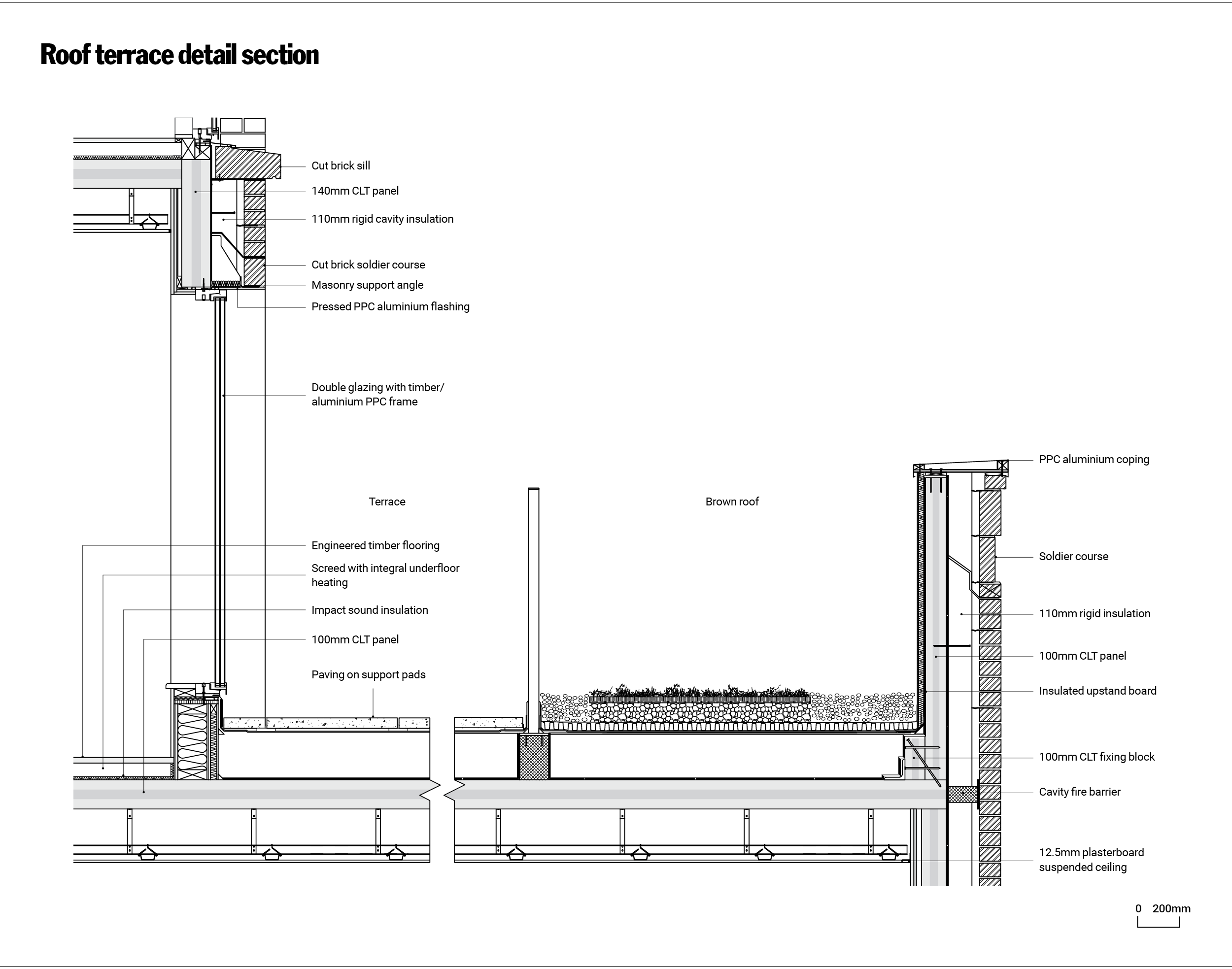 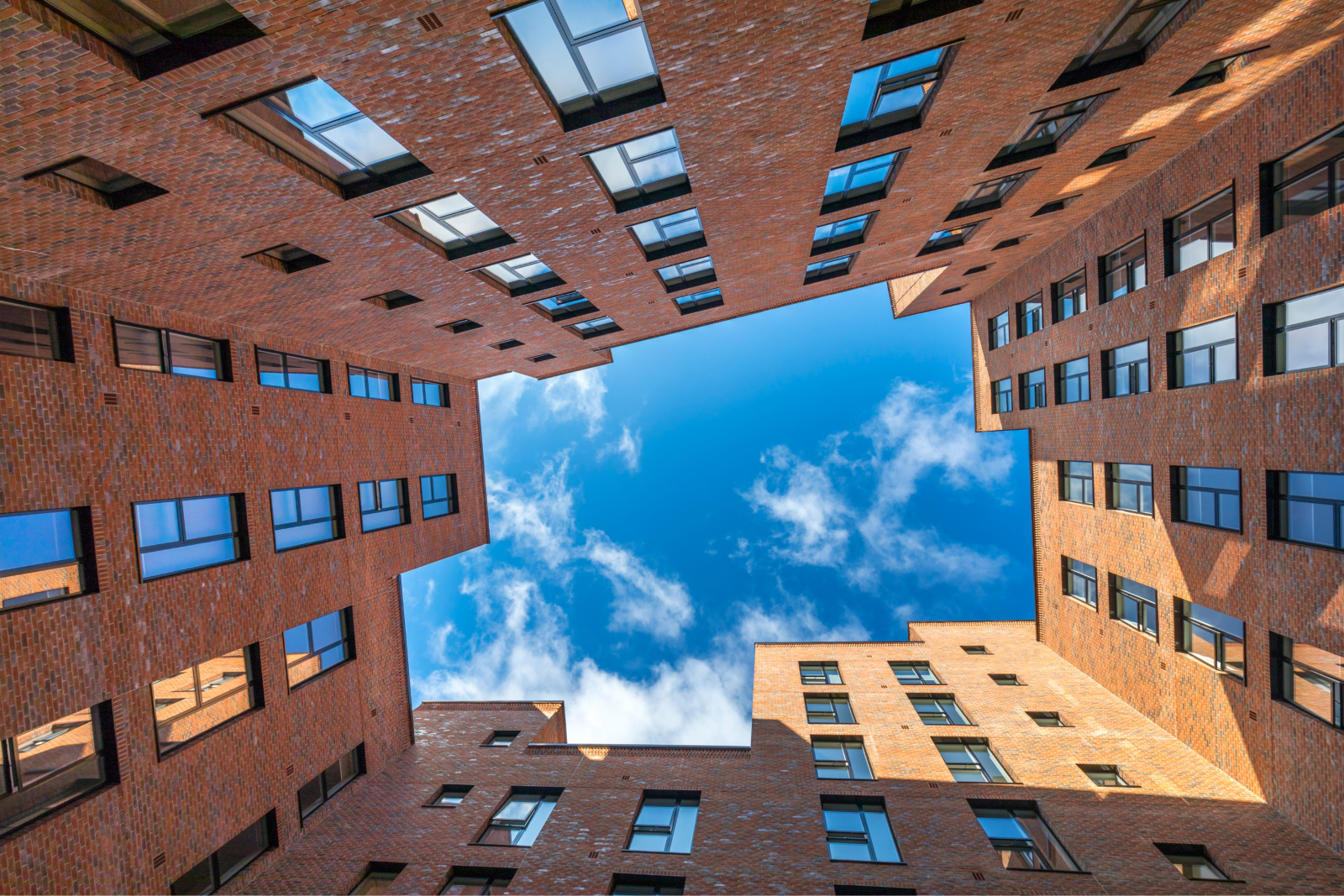 Sources: Waugh Thistleton Architects
17.05.2022
15
Best practice Details, Construction, Architecture
Łukasz Wesołowski, Paweł Mika
Architecture:
Framework HQ // wood grain // USA-Portland // YYYY
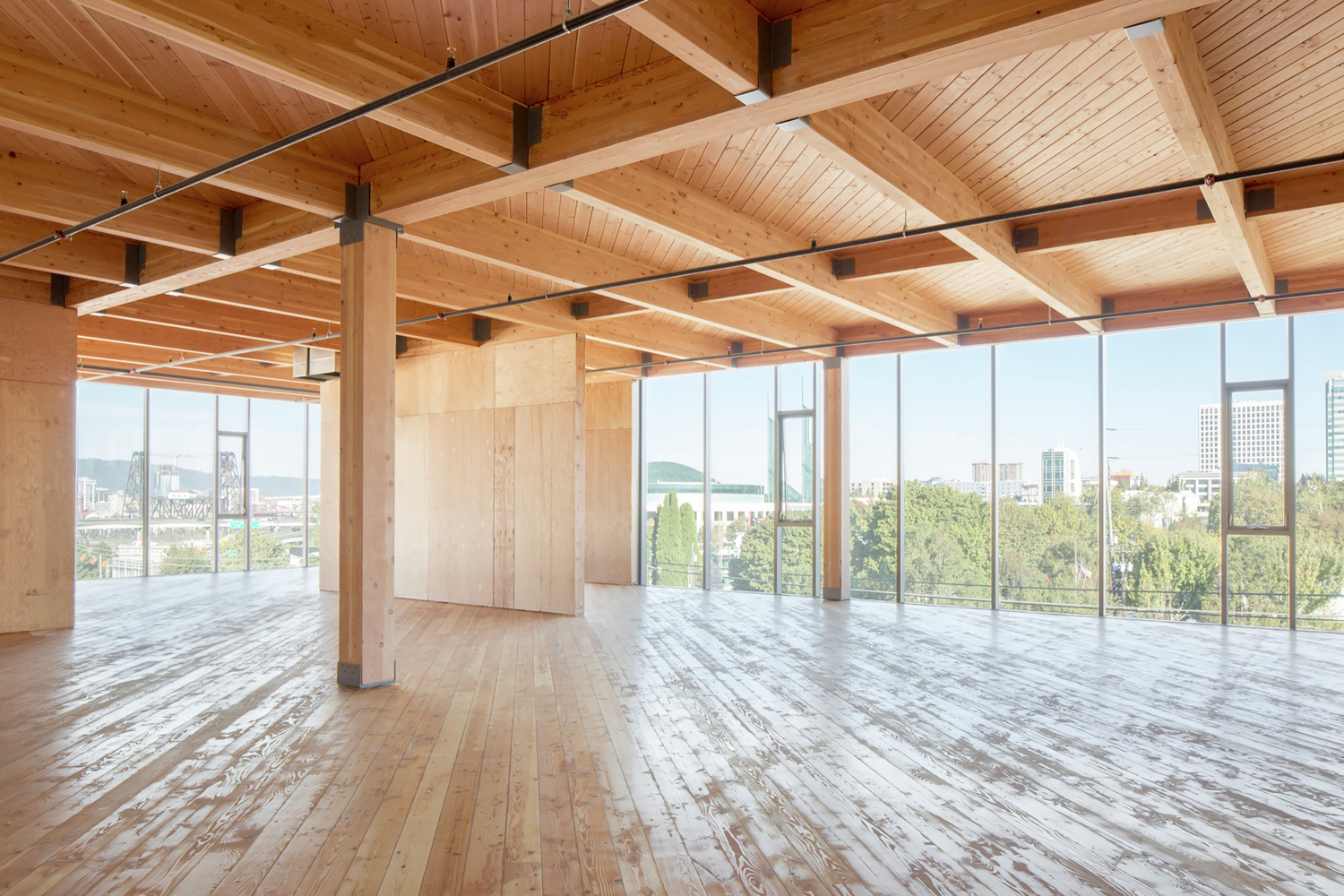 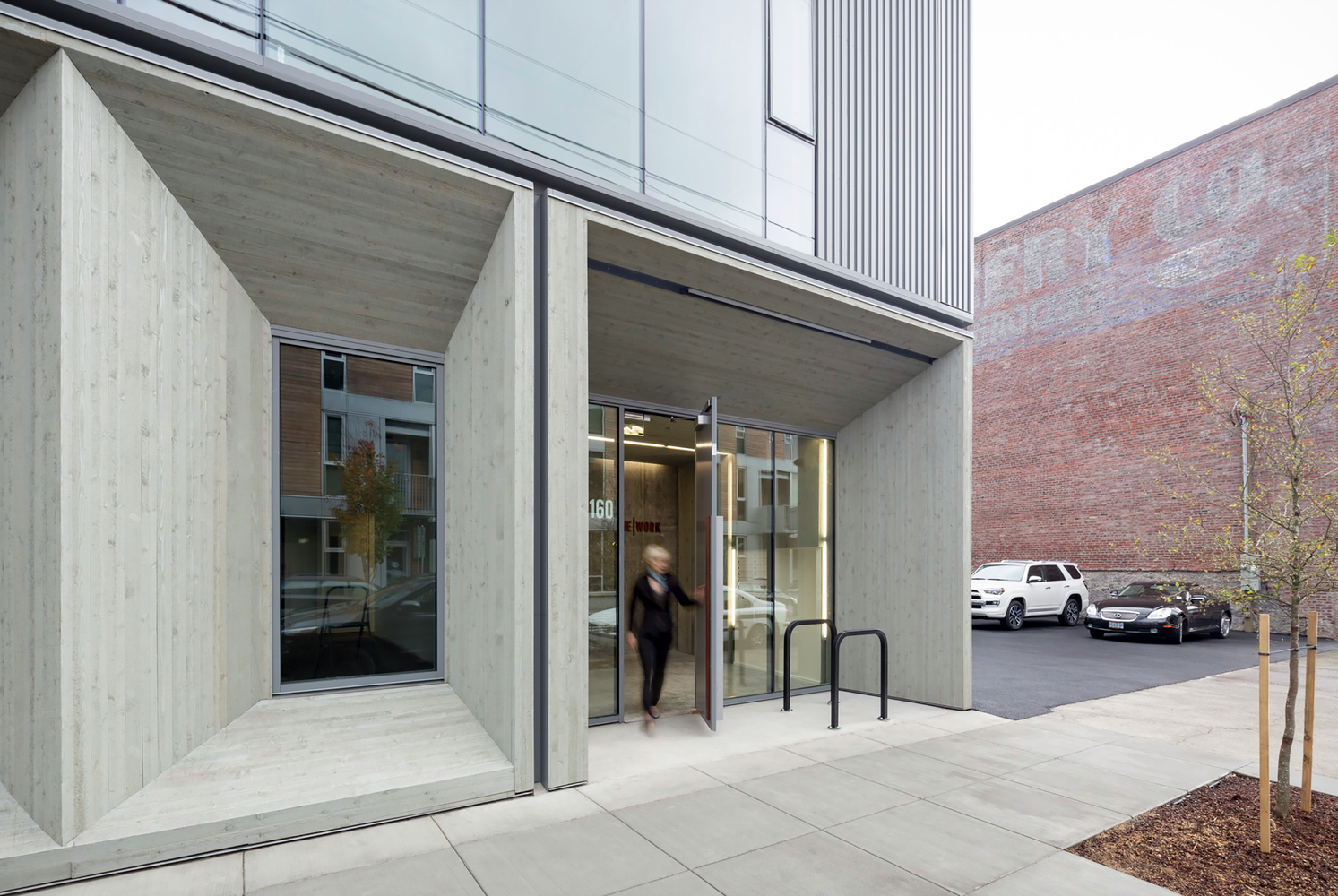 Sources: Joshua Jay Elliott
17.05.2022
16
Best practice Details, Construction, Architecture
Łukasz Wesołowski, Paweł Mika
Architecture:
Housing // efficient //
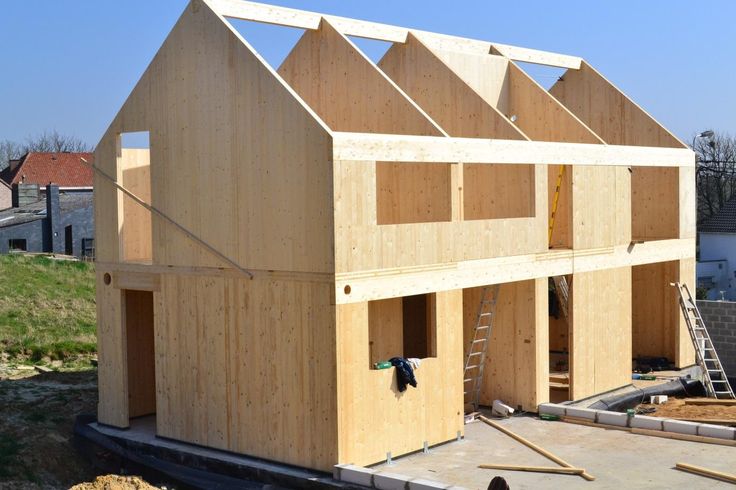 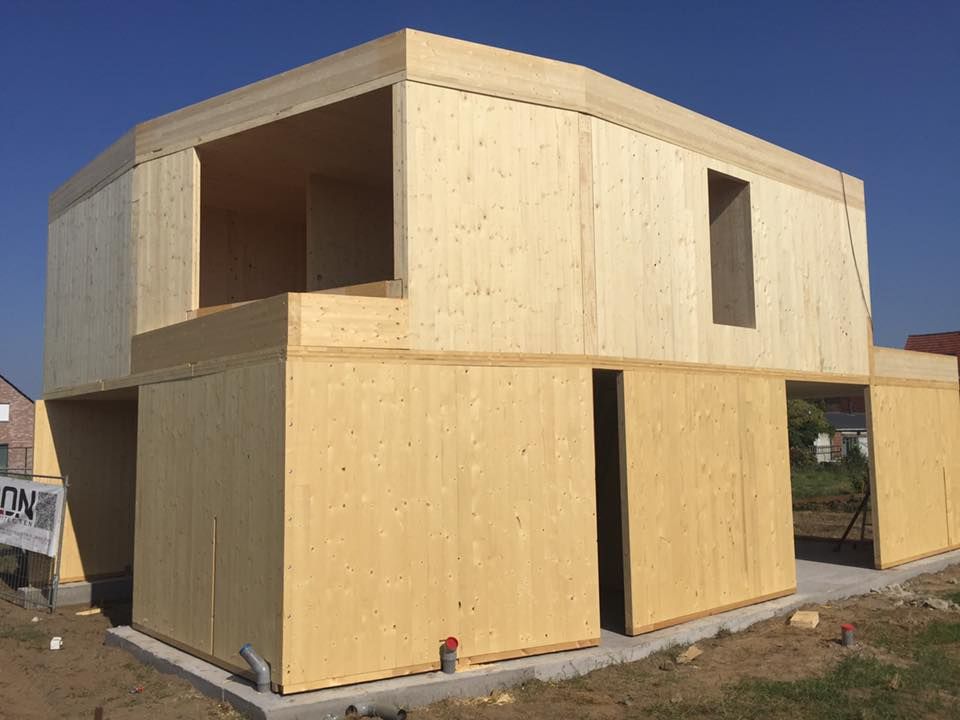 Sources: buildinx.be / irishnews.com
17.05.2022
17
Best practice Details, Construction, Architecture
Łukasz Wesołowski, Paweł Mika
Architecture:
Chile Pavilion // structures // Italy-Milan // 2015
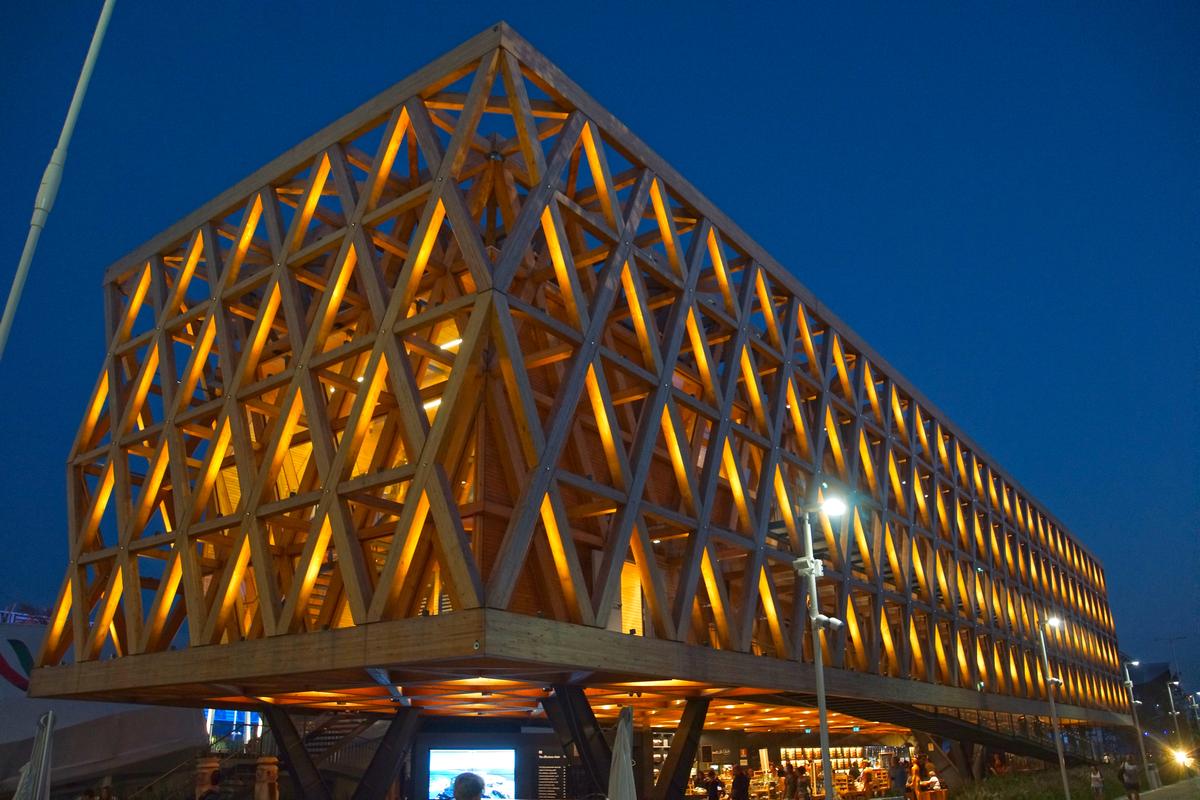 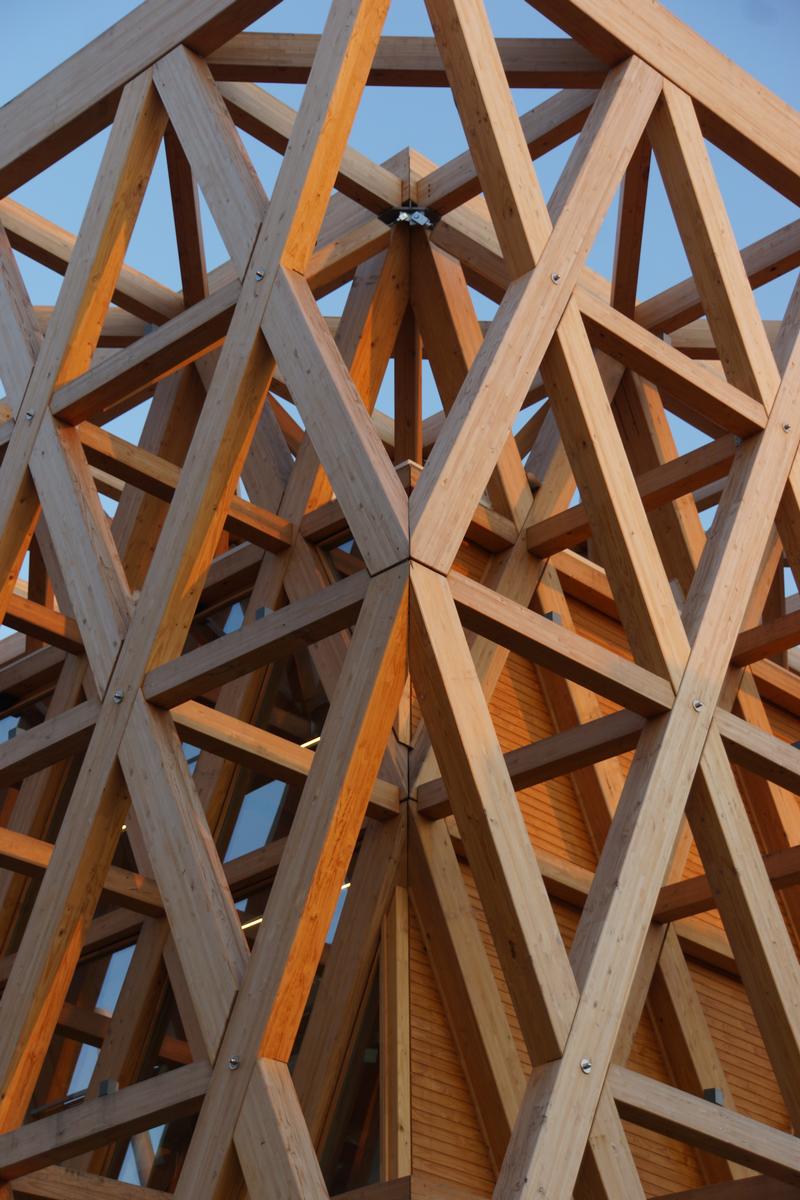 Sources: Nicolas Janberg
17.05.2022
18
Best practice Details, Construction, Architecture
Łukasz Wesołowski, Paweł Mika
Architecture:
Chile Pavilion // structures // Italy-Milan // 2015
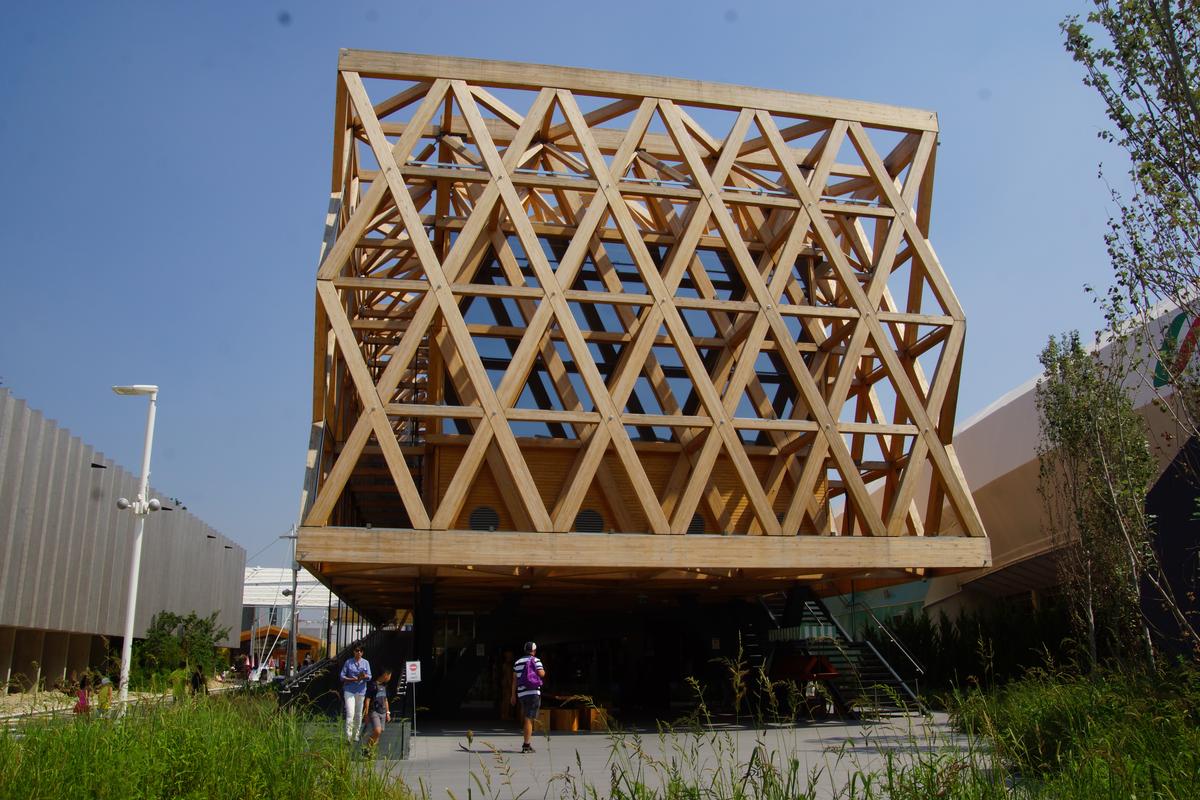 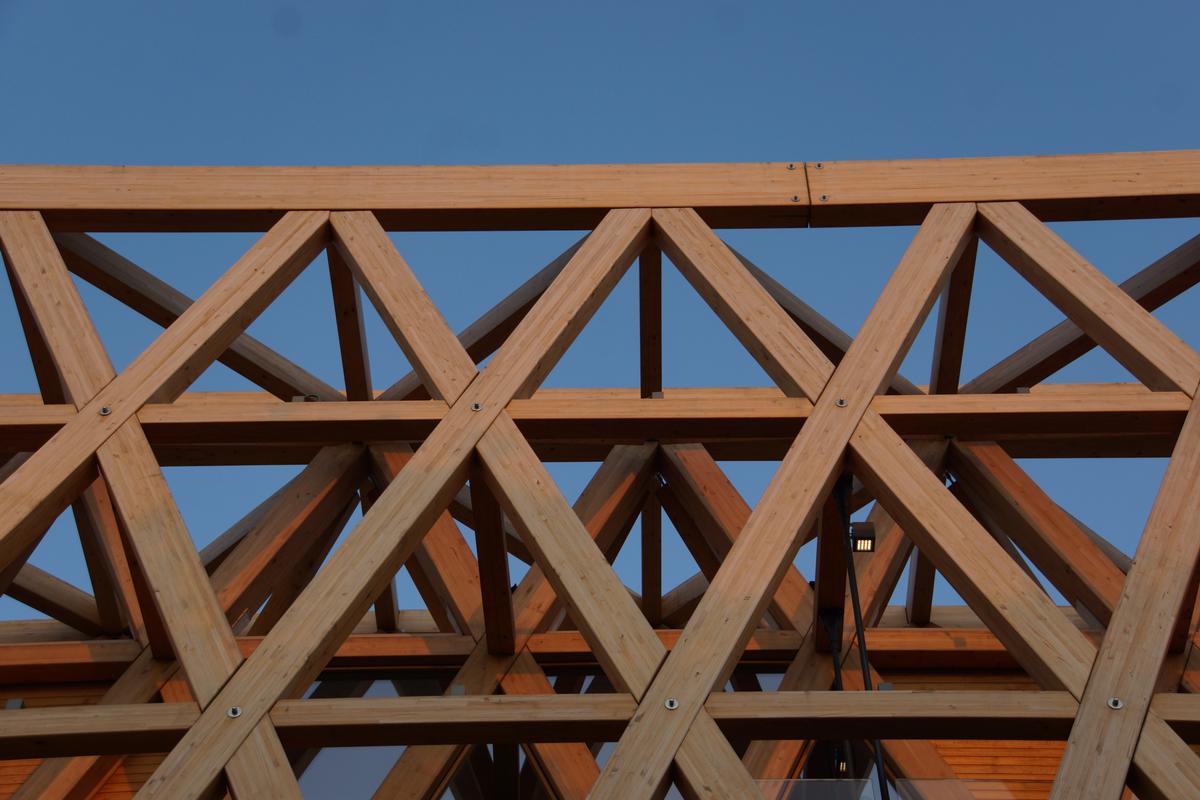 Sources: Nicolas Janberg
17.05.2022
19
Best practice Details, Construction, Architecture
Łukasz Wesołowski, Paweł Mika
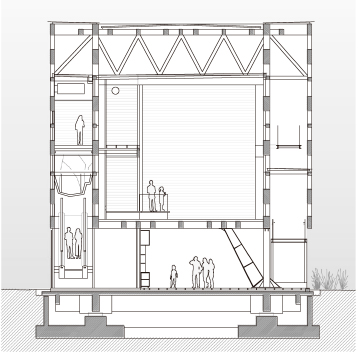 Architecture:
Chile Pavilion // structures // Italy-Milan // 2015
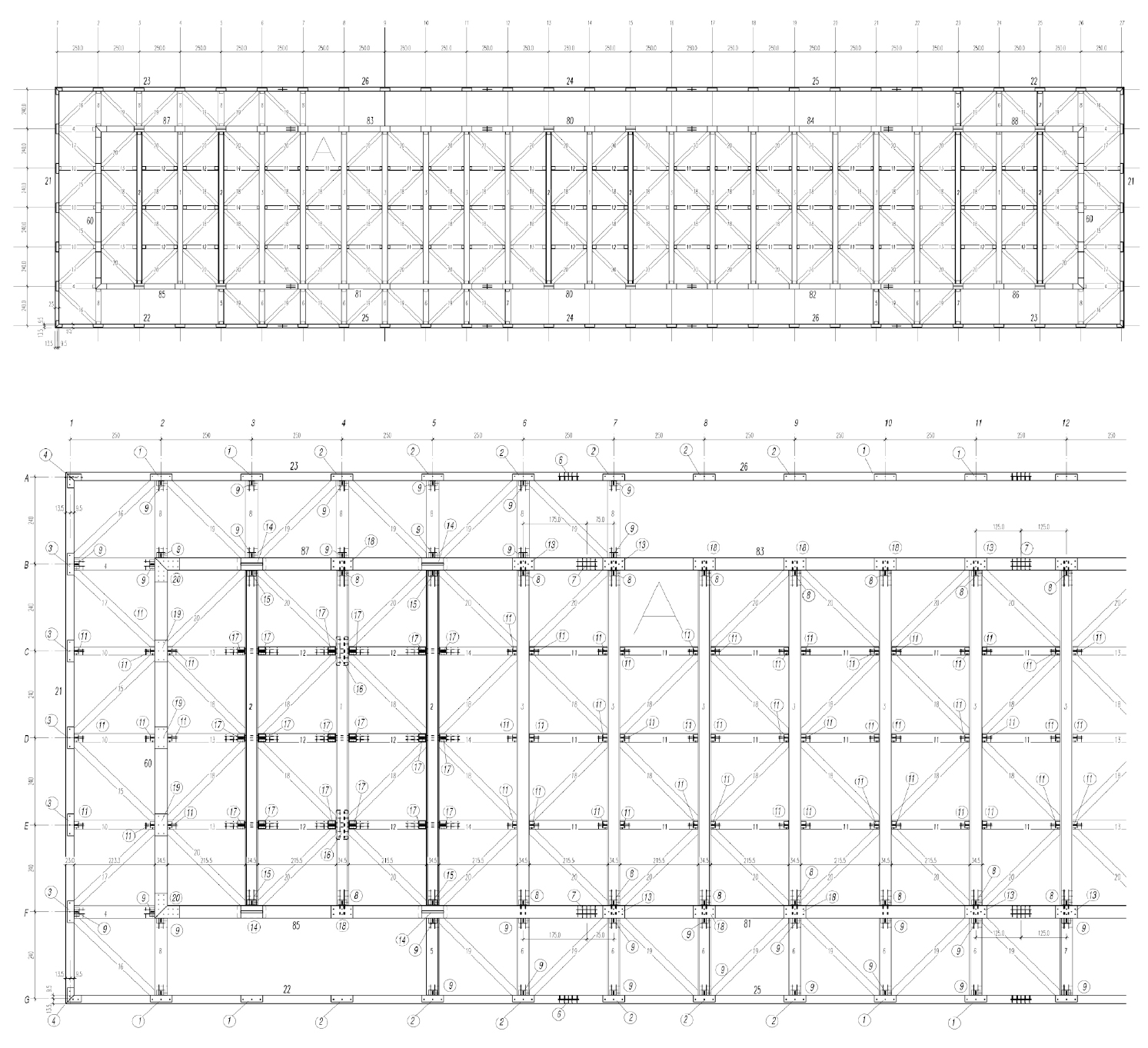 Sources: Nicolas Janberg
17.05.2022
20
Best practice Details, Construction, Architecture
Łukasz Wesołowski, Paweł Mika
Architecture:
Framework HQ // wood grain // USA-Portland // YYYY
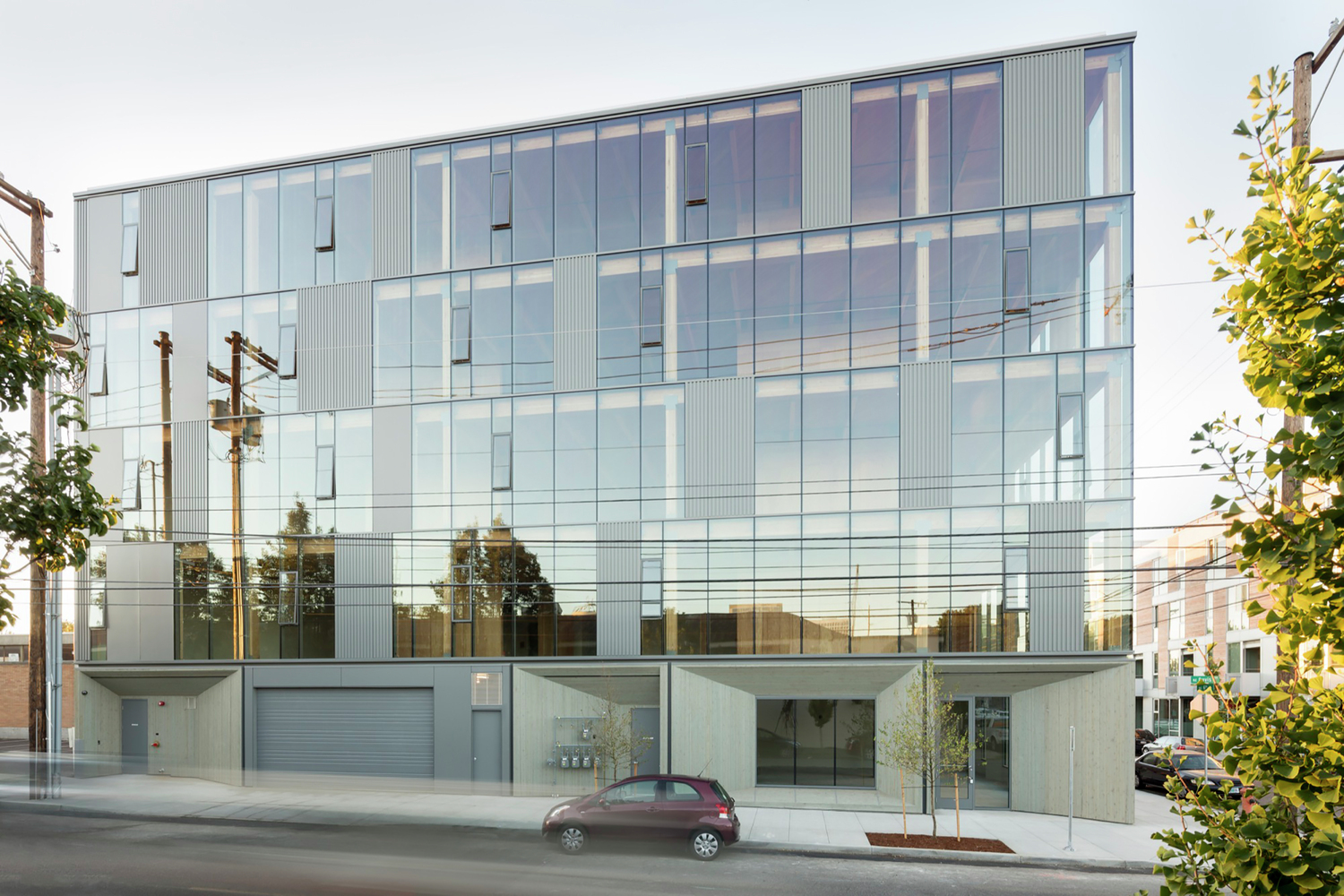 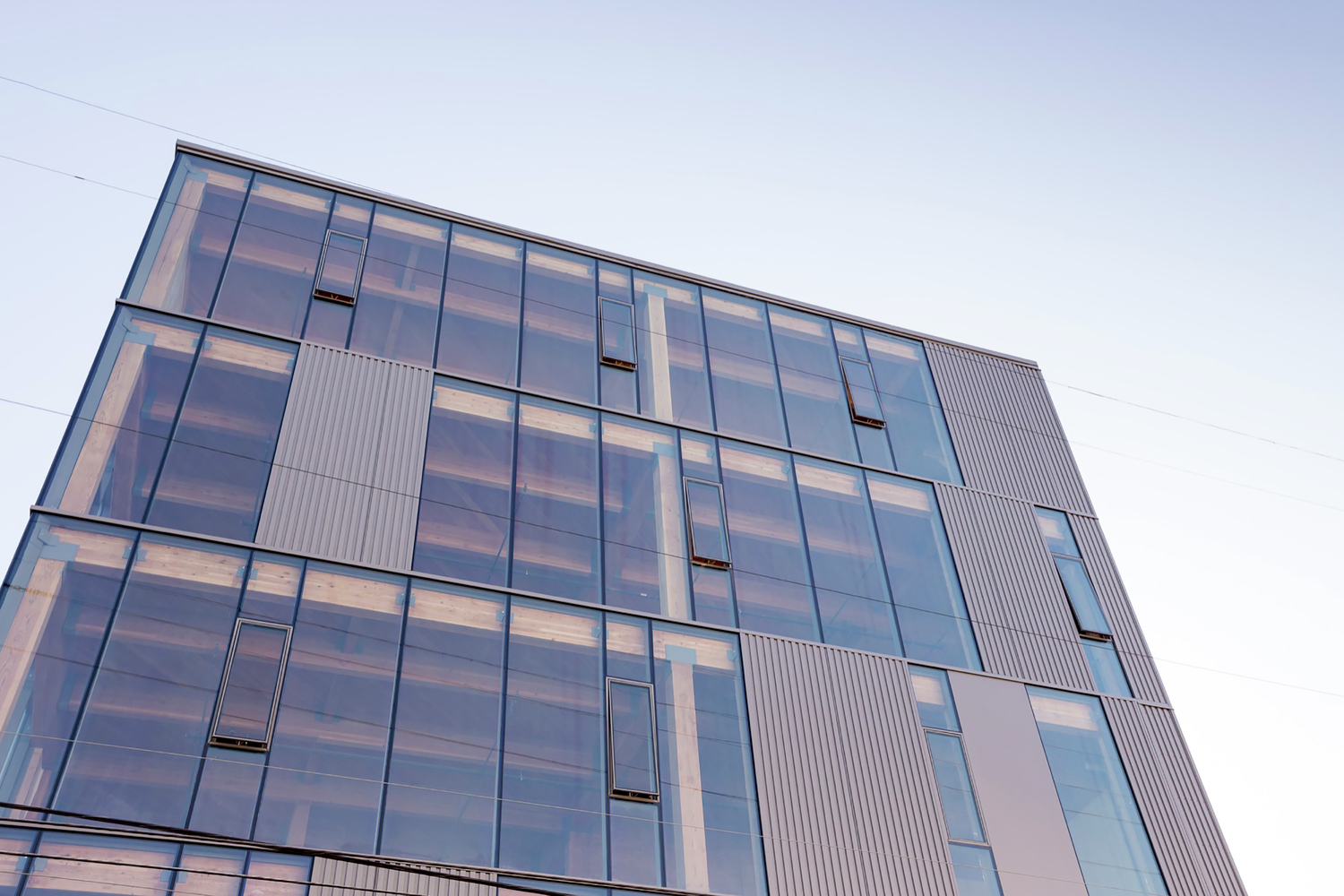 Sources: Joshua Jay Elliott
17.05.2022
21
Best practice Details, Construction, Architecture
Łukasz Wesołowski, Paweł Mika
Architecture:
Grace Farms // flexibility+efficiency // USA-New Canaan // 2015
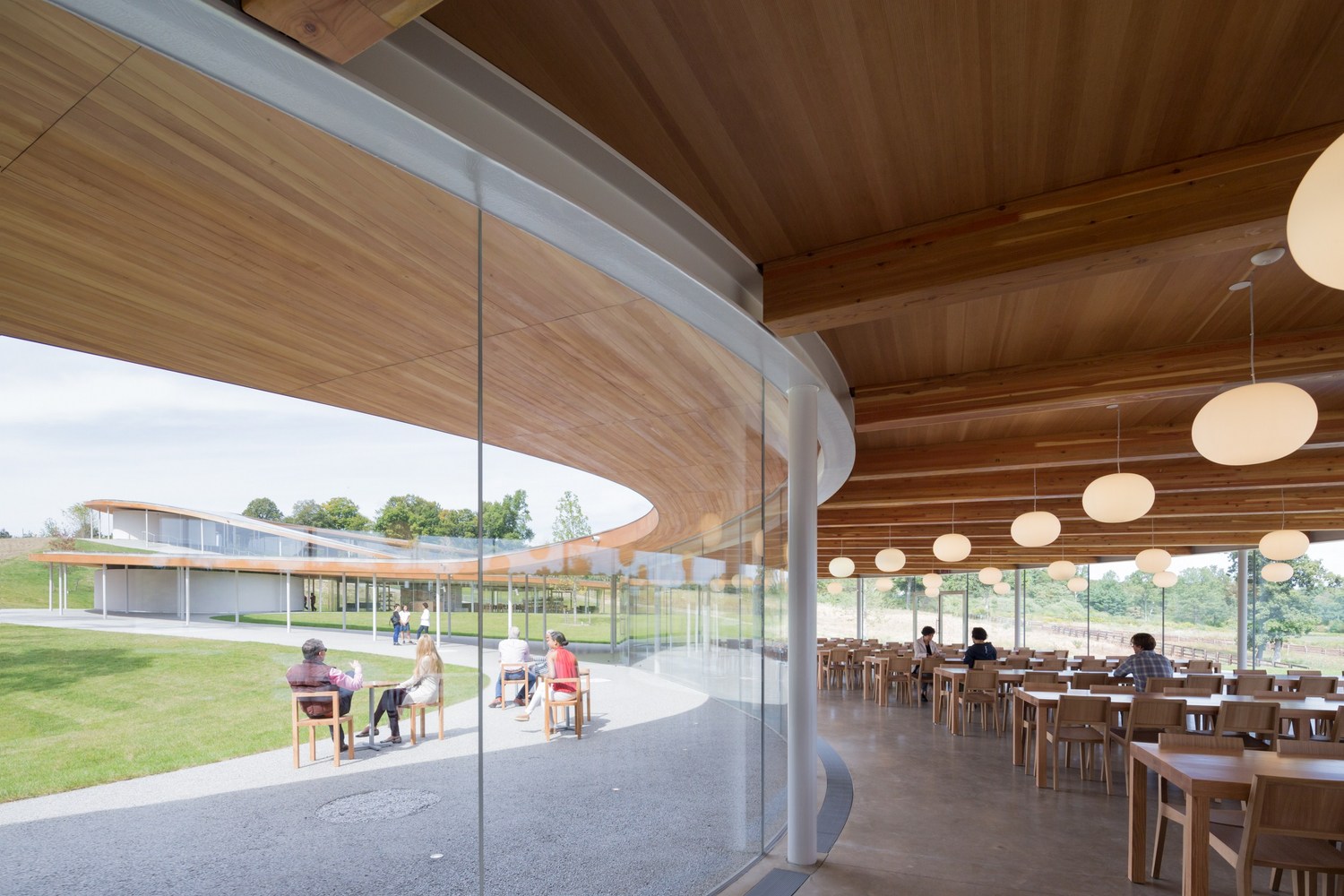 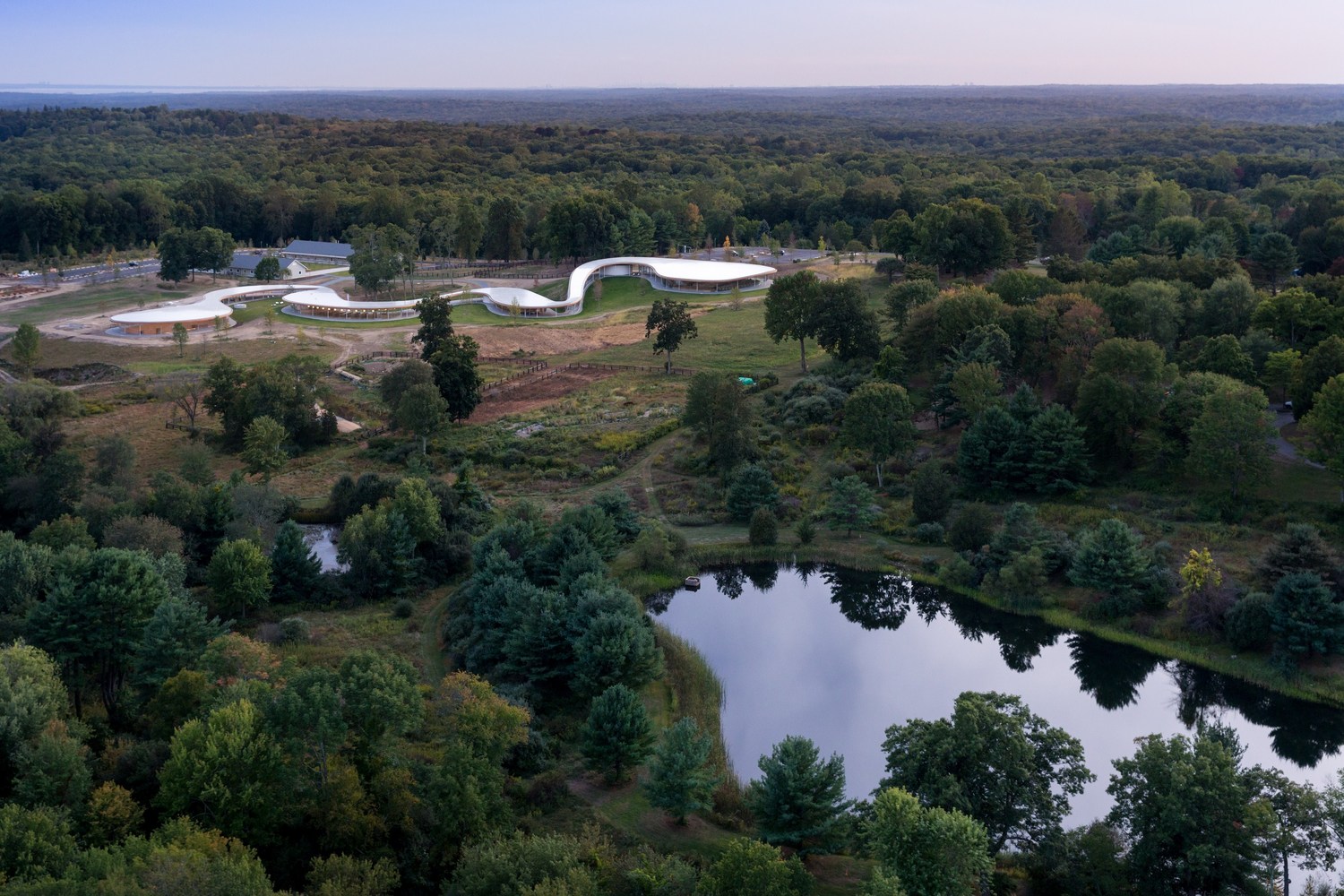 Sources: Ivan Baan
17.05.2022
22
Best practice Details, Construction, Architecture
Łukasz Wesołowski, Paweł Mika
Architecture:
Grace Farms // flexibility+efficiency // USA-New Canaan // 2015
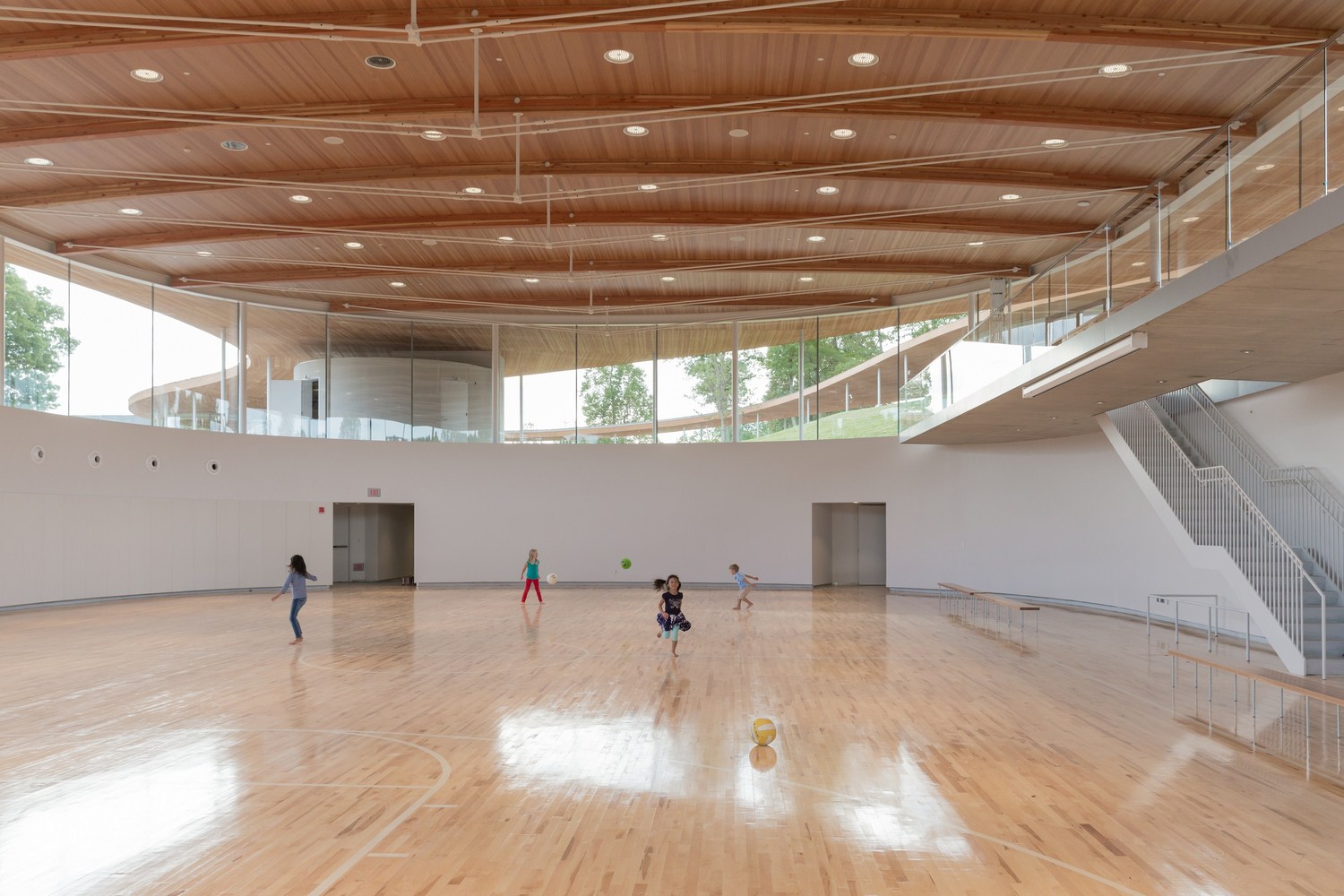 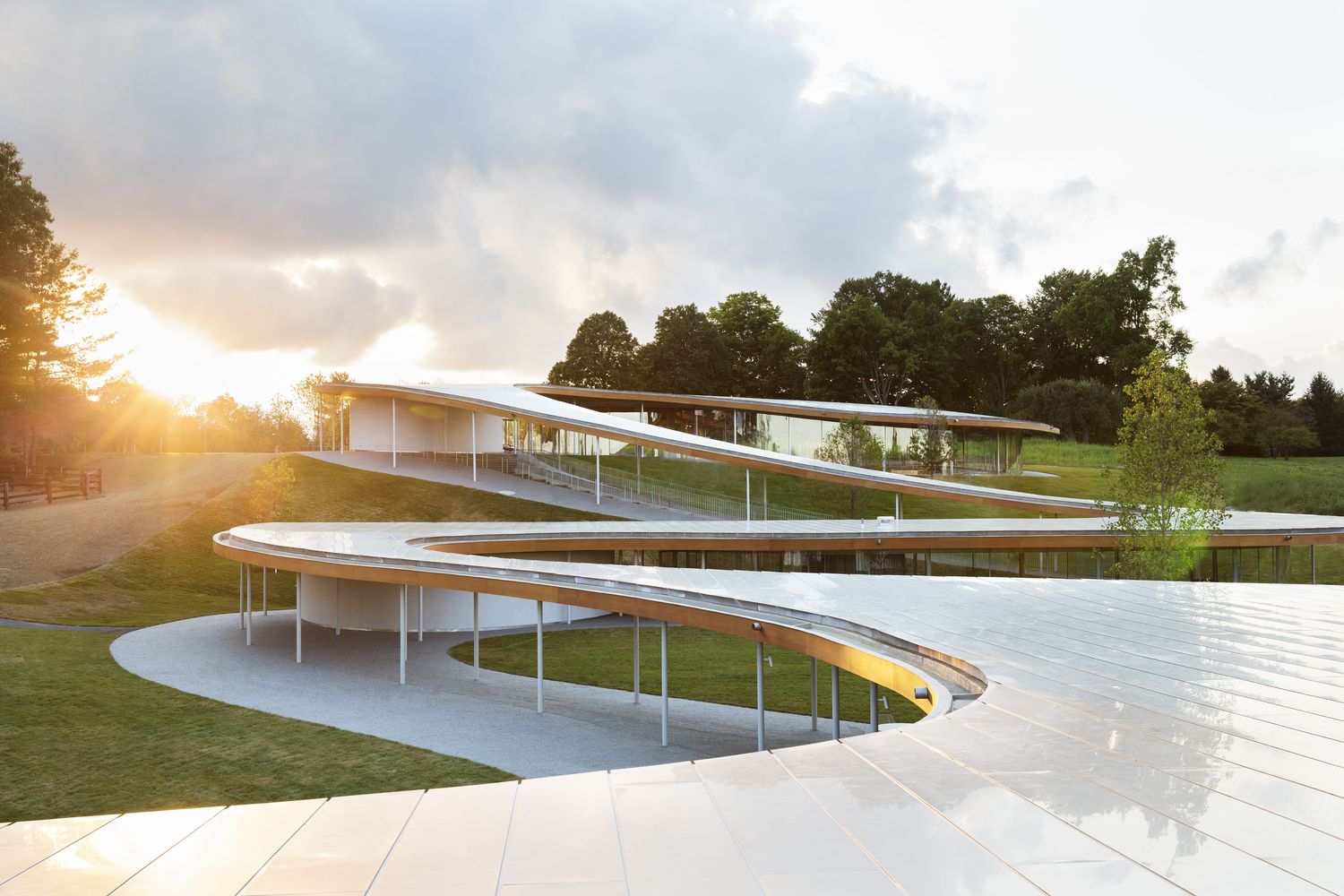 Sources: Dean Kaufman / Ivan Baan
17.05.2022
23
Best practice Details, Construction, Architecture
Łukasz Wesołowski, Paweł Mika
Architecture:
Metropol Parasol// LVL // Spain-Seville // 2011
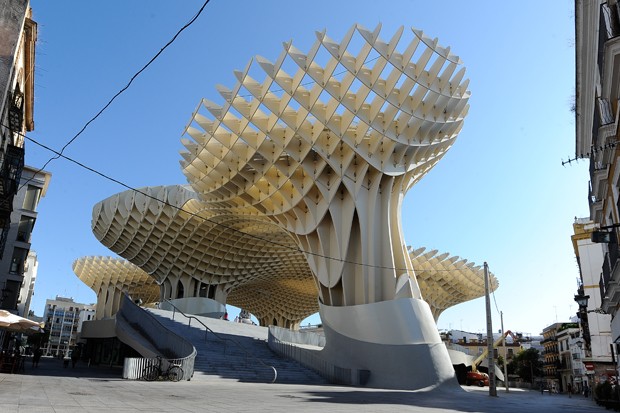 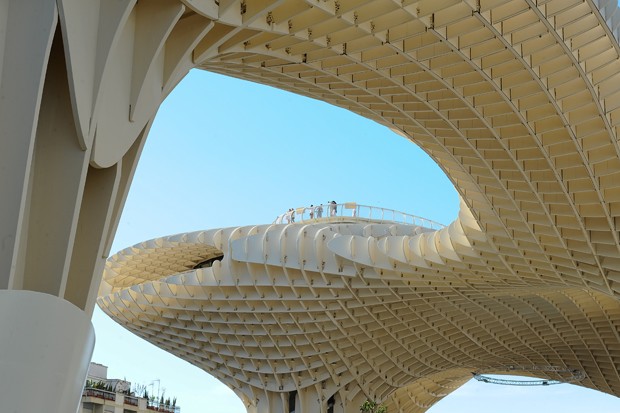 Sources: Architecture & Design
17.05.2022
24
Best practice Details, Construction, Architecture
Łukasz Wesołowski, Paweł Mika
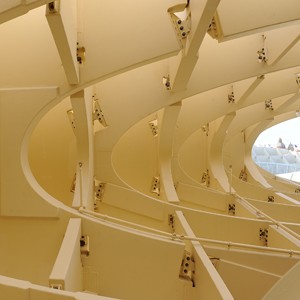 Architecture:
Metropol Parasol// LVL // Spain-Seville // 2011
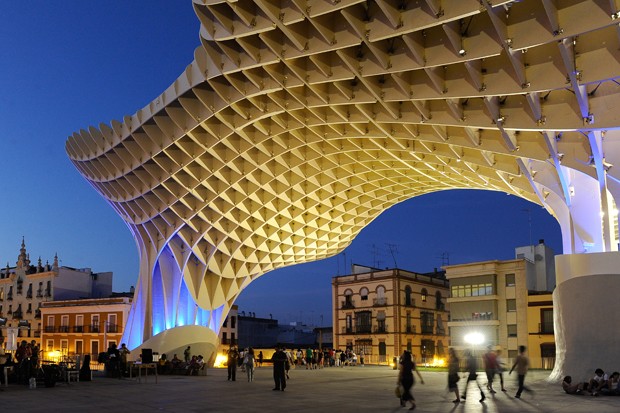 Sources: Architecture & Design
17.05.2022
25
Best practice Details, Construction, Architecture
Łukasz Wesołowski, Paweł Mika
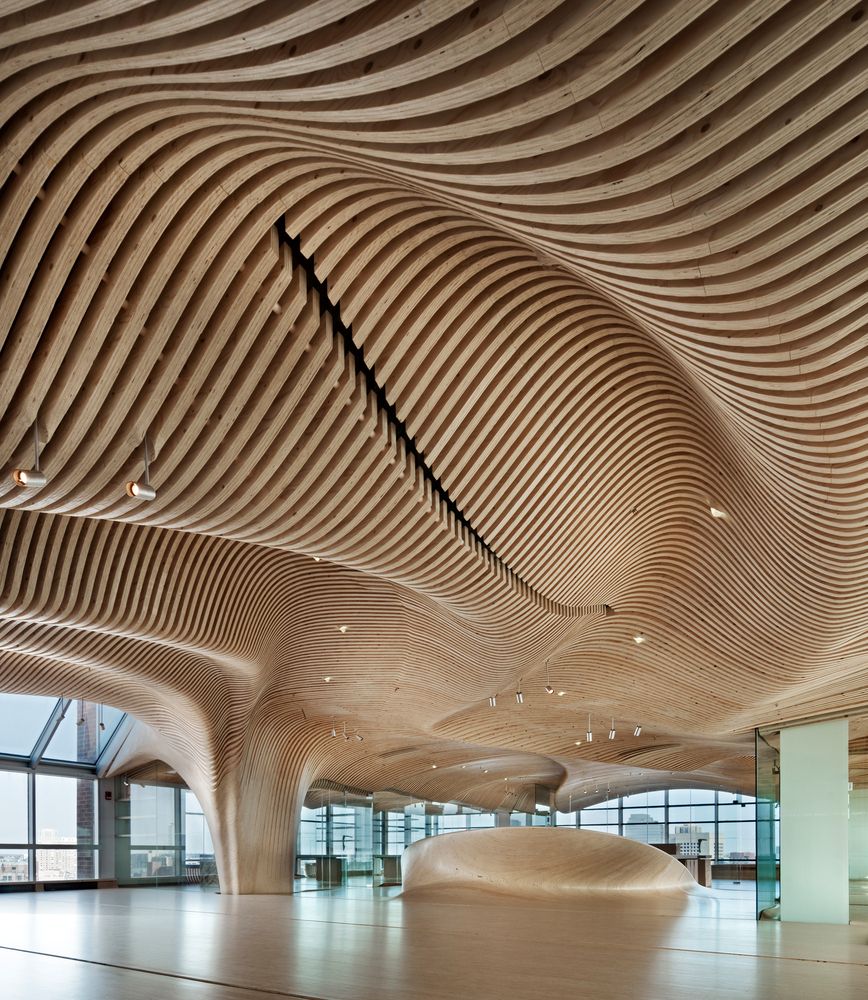 Interiors:
One Maine Office interiors // USA-Cambridge // 2009
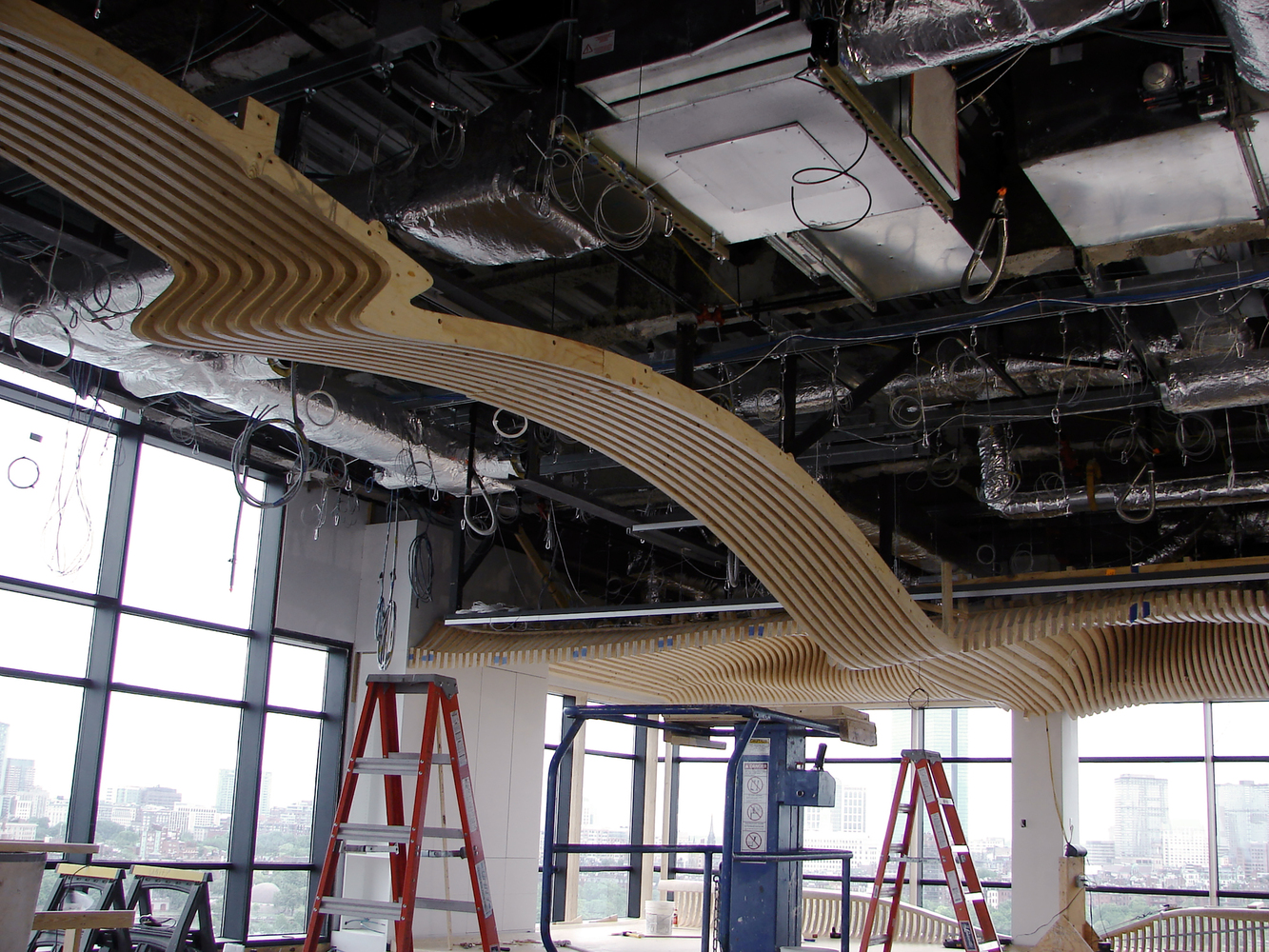 Sources: dECOi Architects / Anton Grassl
17.05.2022
26
Best practice Details, Construction, Architecture
Łukasz Wesołowski, Paweł Mika
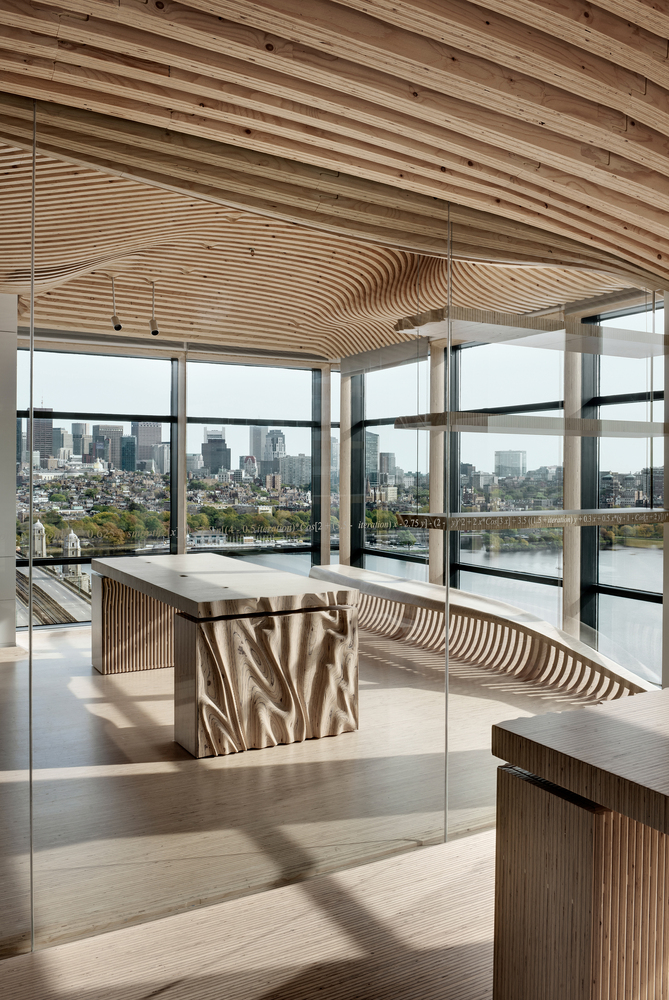 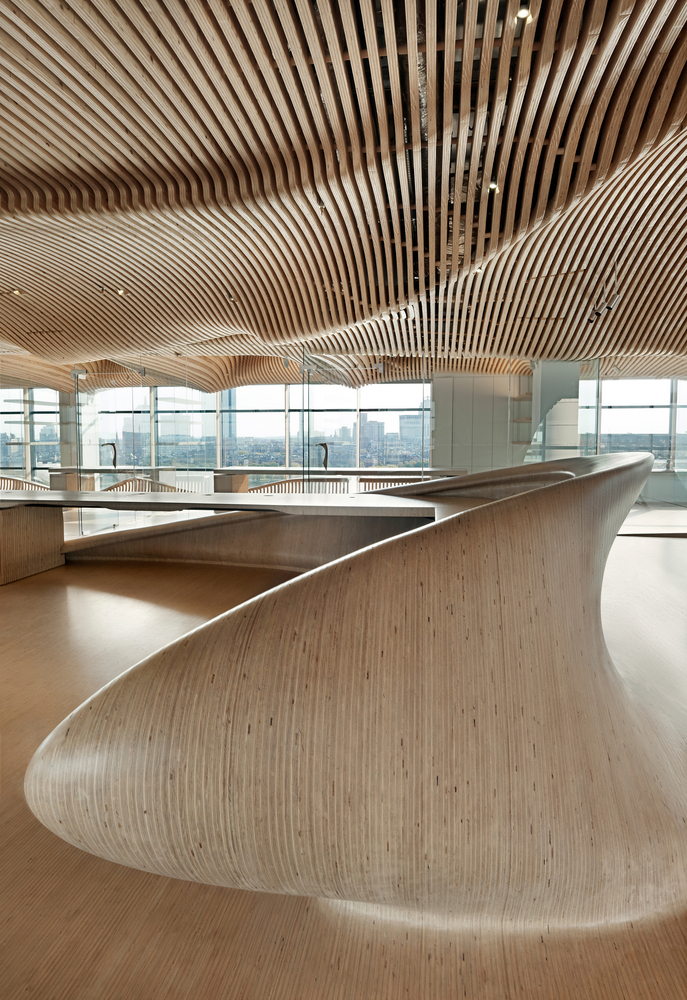 Interiors:
One Maine Office interiors // USA-Cambridge // 2009
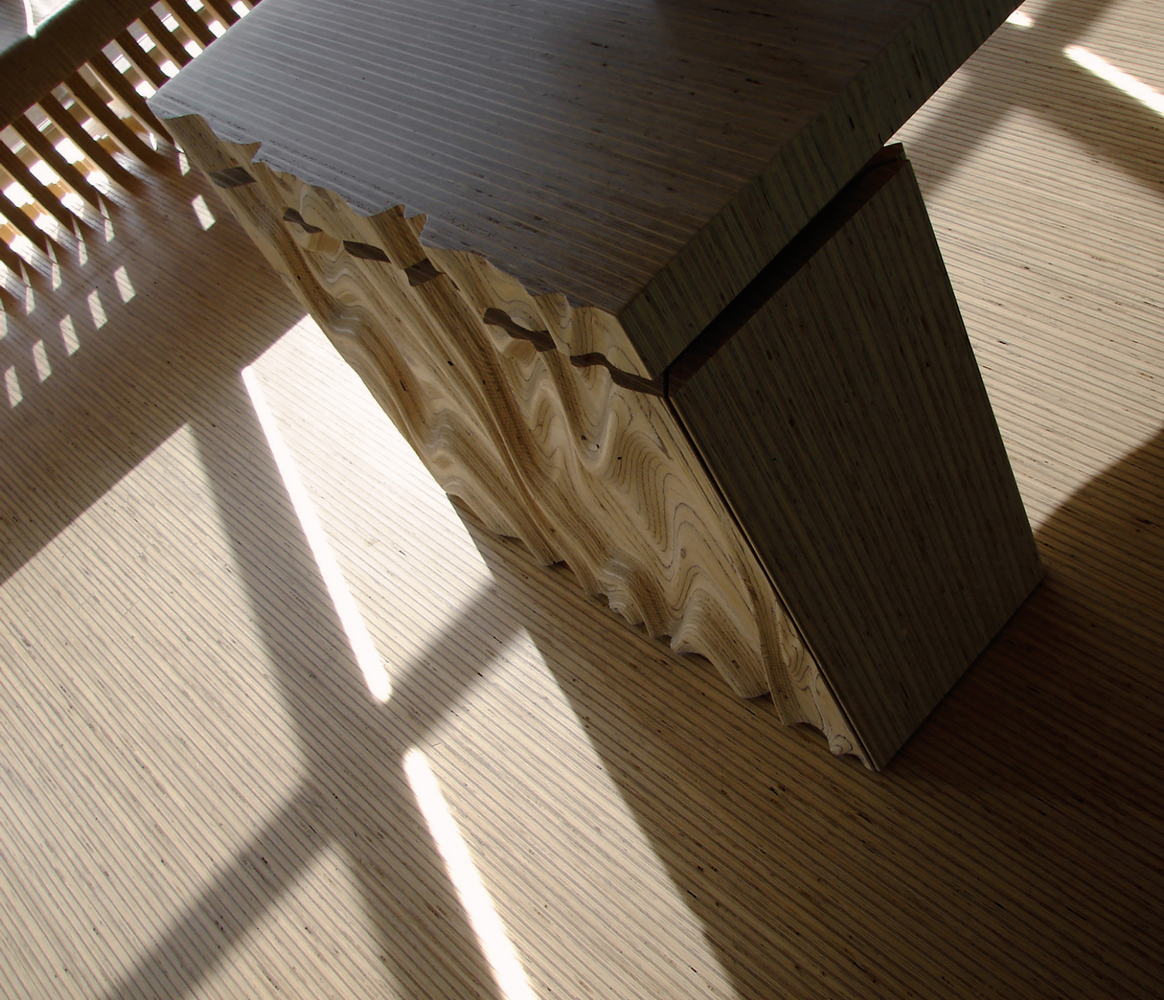 Sources: dECOi Architects / Anton Grassl
17.05.2022
27
Best practice Details, Construction, Architecture
Łukasz Wesołowski, Paweł Mika
Interiors:
CLT staircases // Australia-Sydey // 2009
Sources: INHABITAT
17.05.2022
28
Best practice Details, Construction, Architecture
Łukasz Wesołowski, Paweł Mika
Interiors:
CLT staircases // Australia-Sydey // 2009
Sources: INHABITAT
17.05.2022
29
Best practice Details, Construction, Architecture
Łukasz Wesołowski, Paweł Mika
Interiors:
Staircase / liftshafts
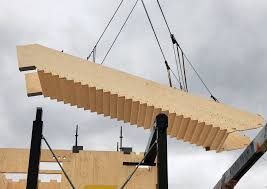 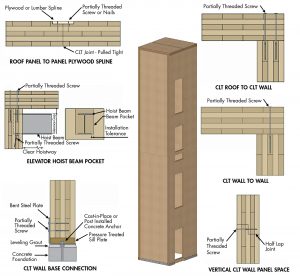 Sources: Structures / Stora Enso
17.05.2022
30
Best practice Details, Construction, Architecture
Łukasz Wesołowski, Paweł Mika
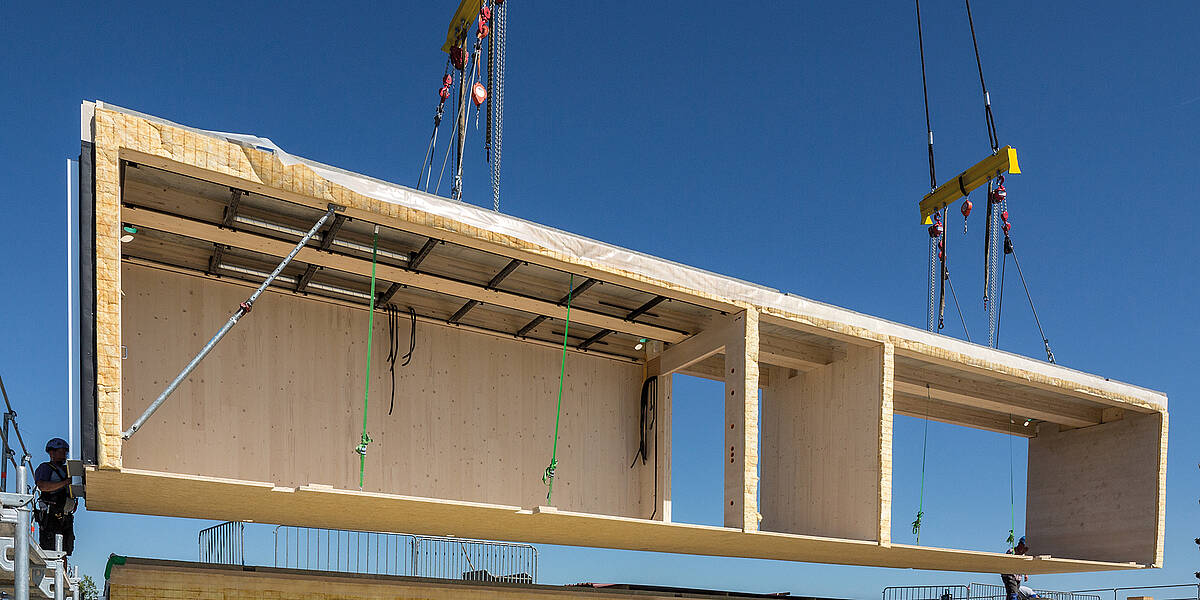 Details:
Prefabrication //
Sources: Swiss Krono
17.05.2022
31
Best practice Details, Construction, Architecture
Łukasz Wesołowski, Paweł Mika
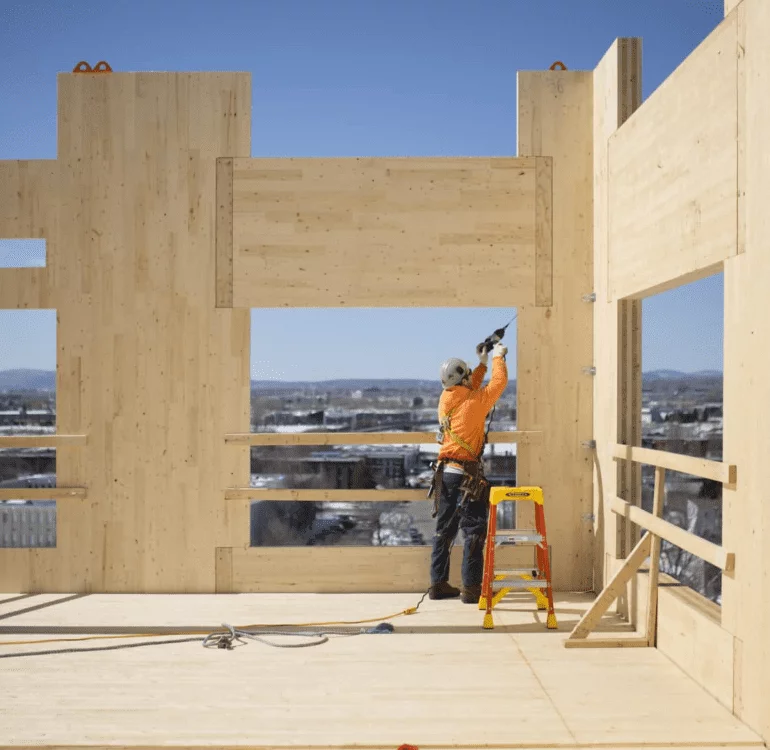 Details:
Prefabrication //
Sources: Think Wood
17.05.2022
32
Best practice Details, Construction, Architecture
Łukasz Wesołowski, Paweł Mika
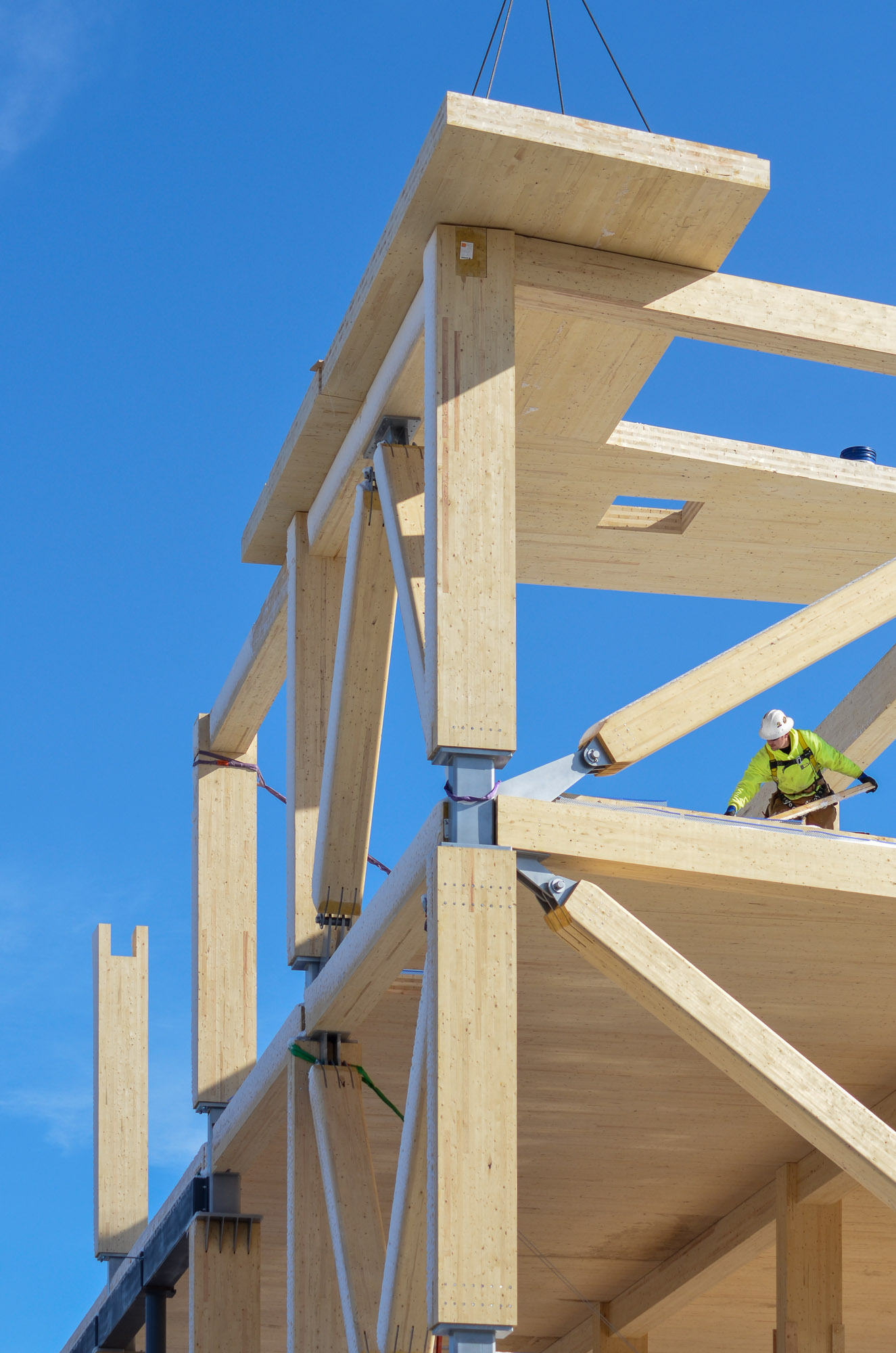 Details:
MT // technology //
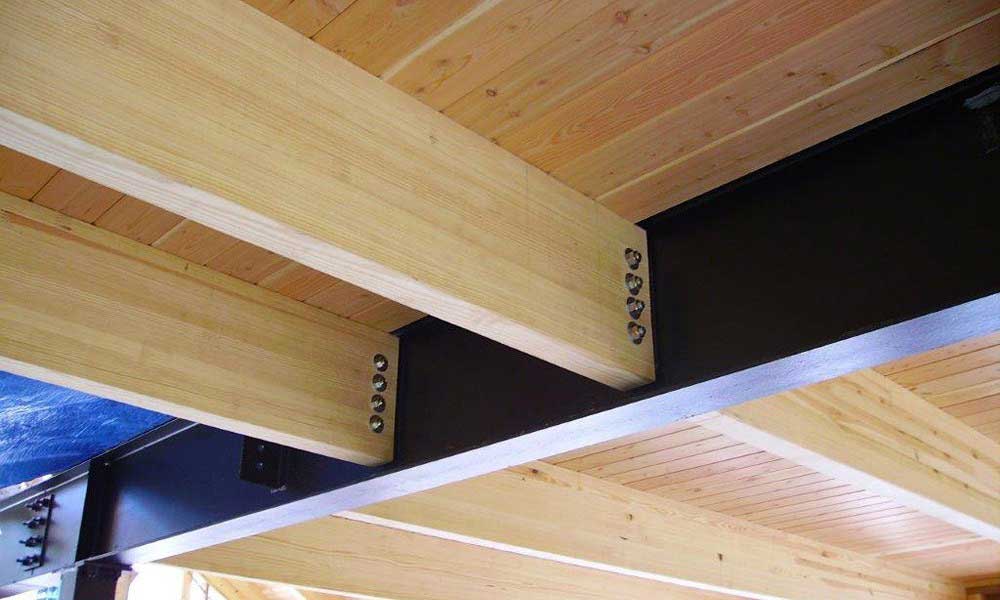 Sources: US Framing
17.05.2022
33
Best practice Details, Construction, Architecture
Łukasz Wesołowski, Paweł Mika
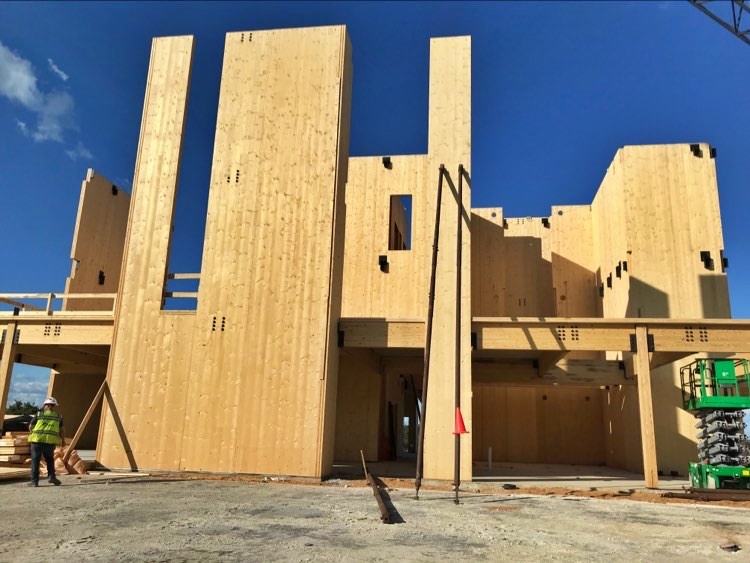 Details:
MT // technology //
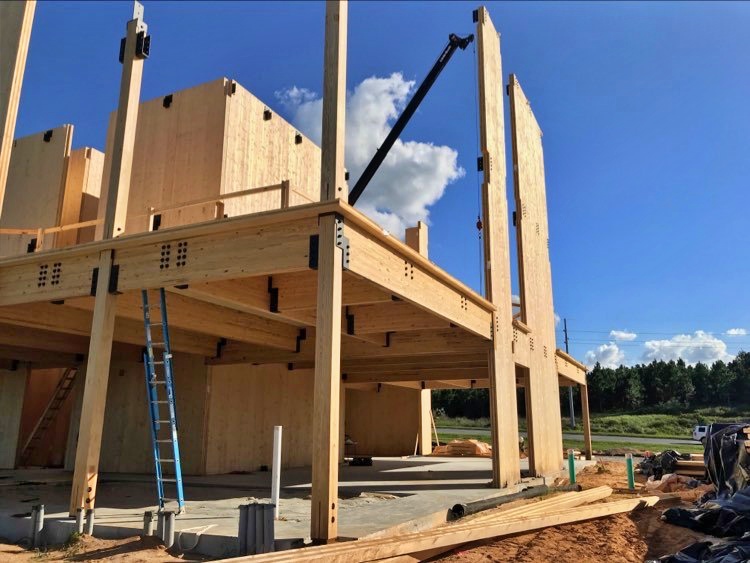 Sources: US Framing
17.05.2022
34
Best practice Details, Construction, Architecture
Łukasz Wesołowski, Paweł Mika
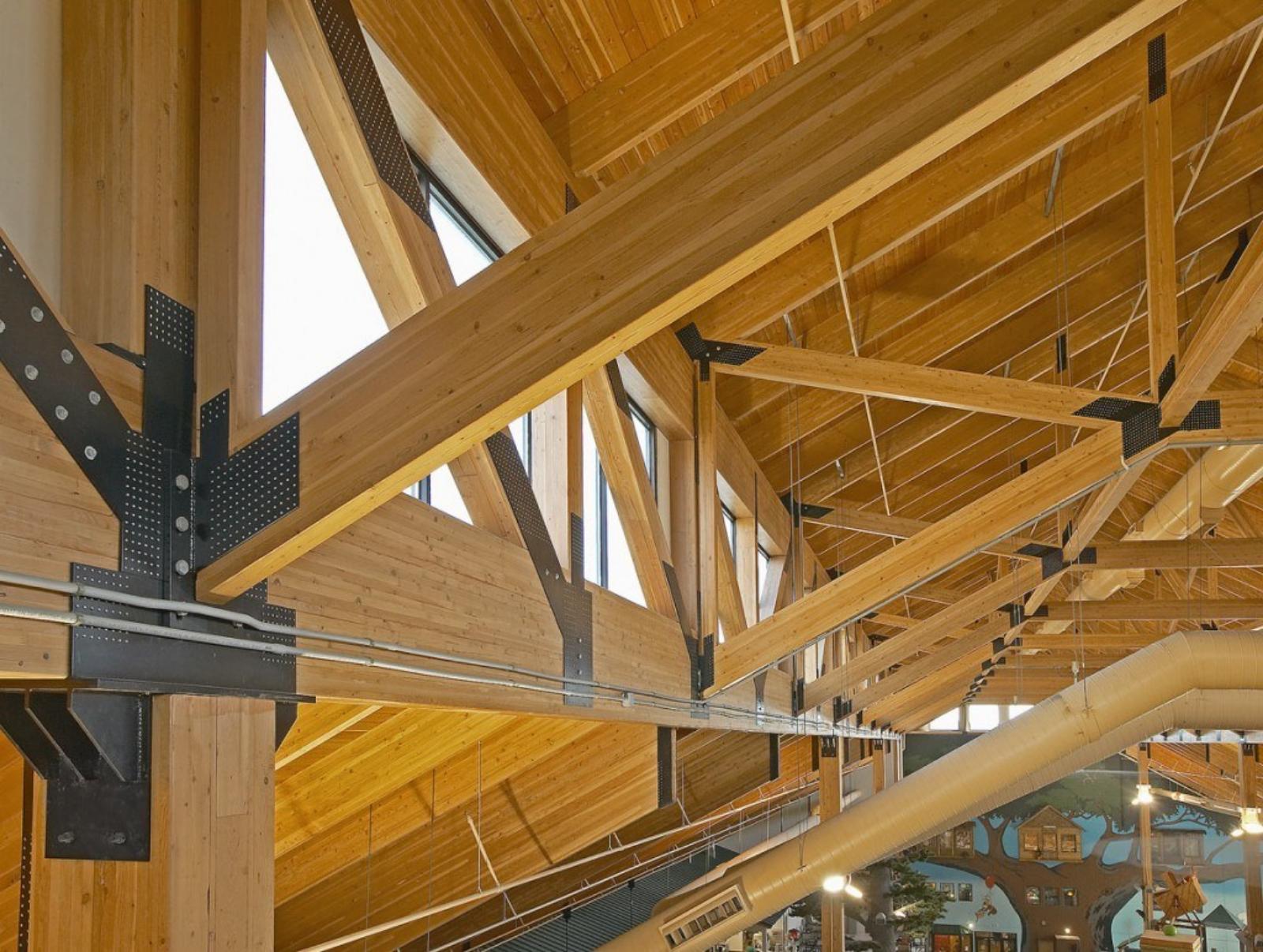 Details:
MT // technology //
Sources: US Framing
17.05.2022
35
Best practice Details, Construction, Architecture
Łukasz Wesołowski, Paweł Mika
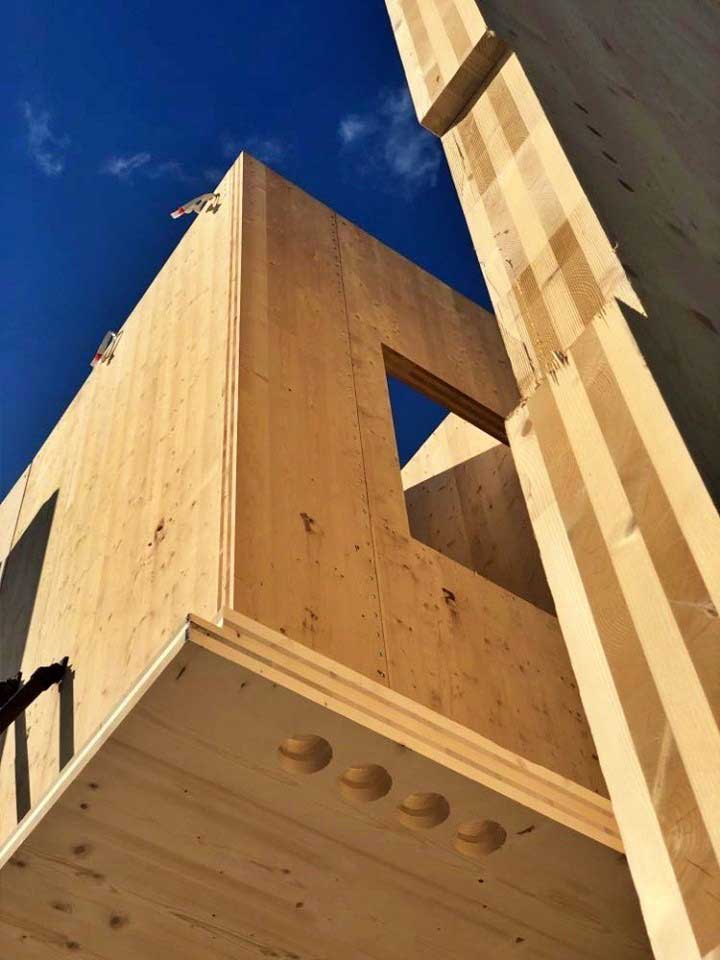 Details:
MT // technology //
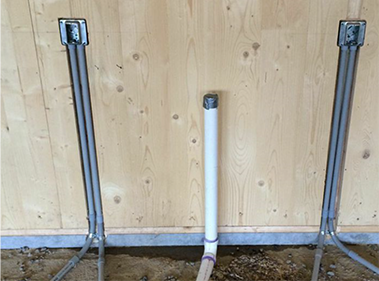 Sources: Charles Judd / US Framing
17.05.2022
36
Best practice Details, Construction, Architecture
Łukasz Wesołowski, Paweł Mika
Details:
MT // preparation //
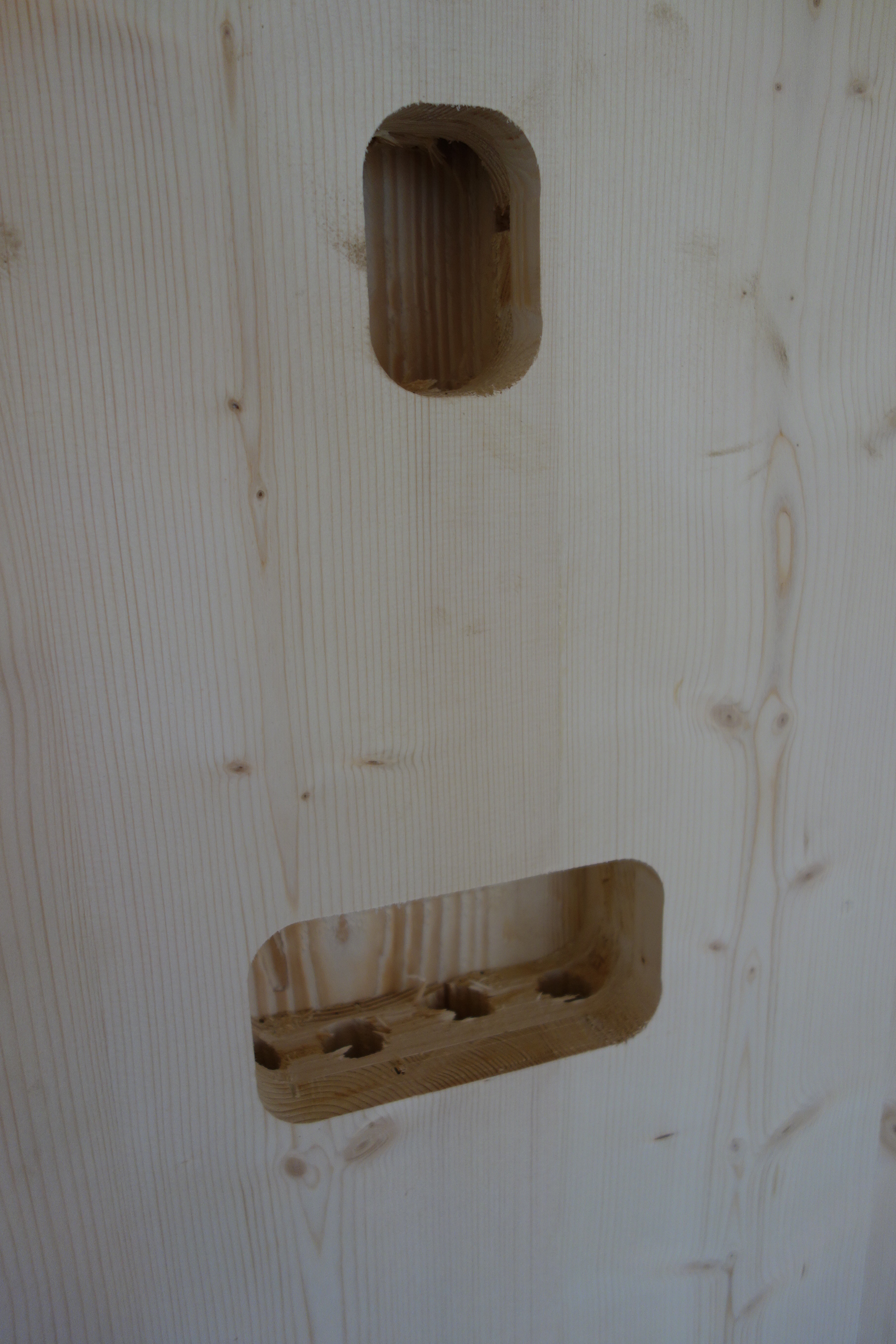 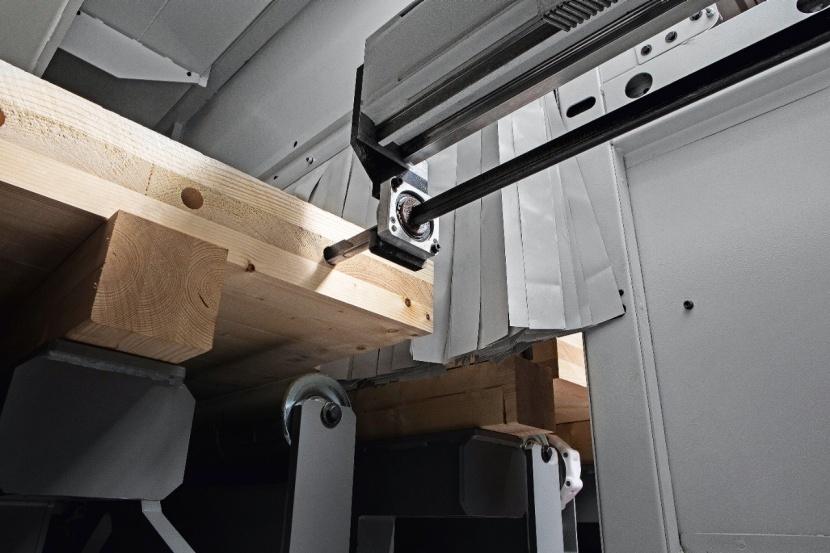 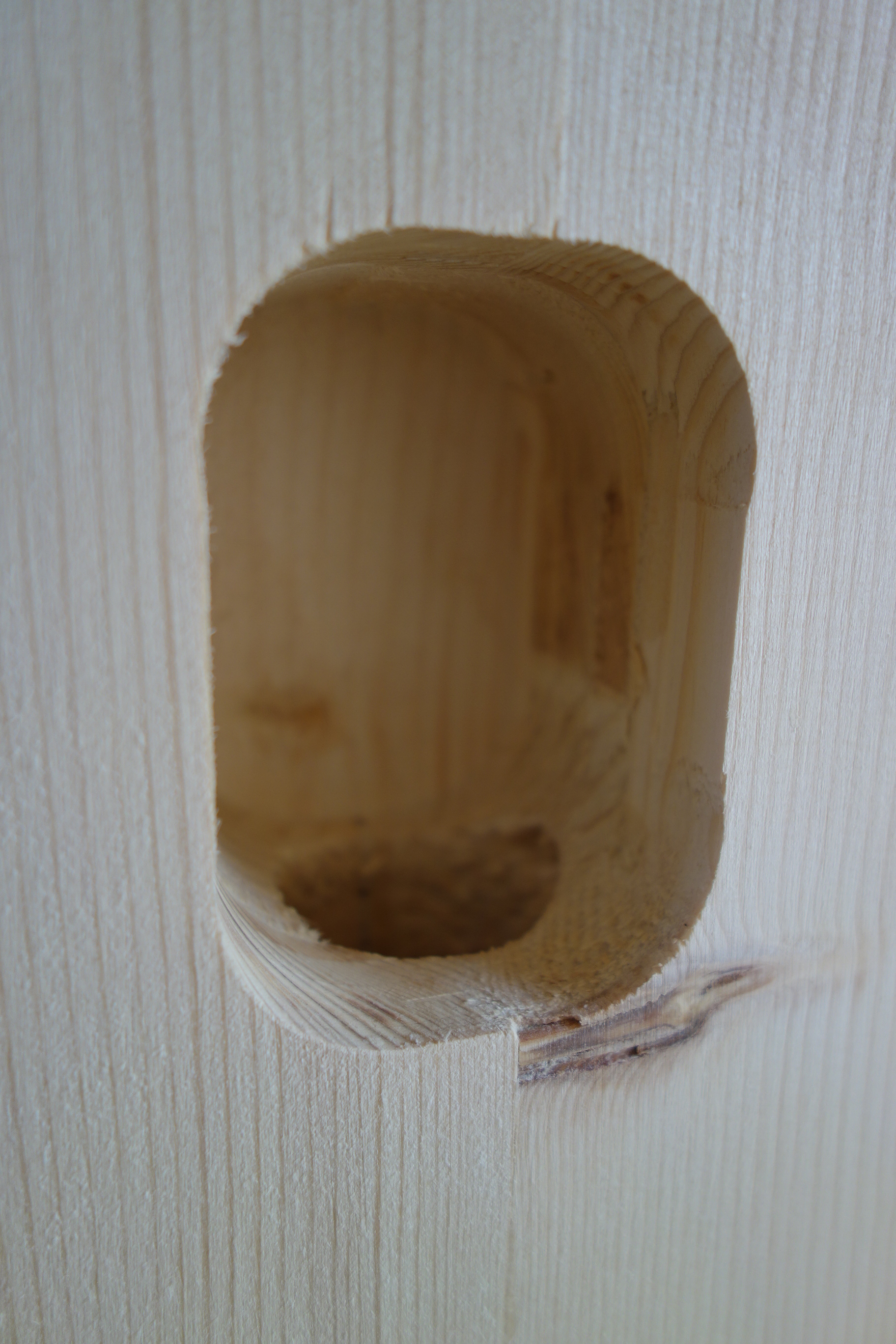 Sources: WIPHP / Uniteam/Handl Maschinen
17.05.2022
37
Best practice Details, Construction, Architecture
Łukasz Wesołowski, Paweł Mika
Details:
MT // preparation //
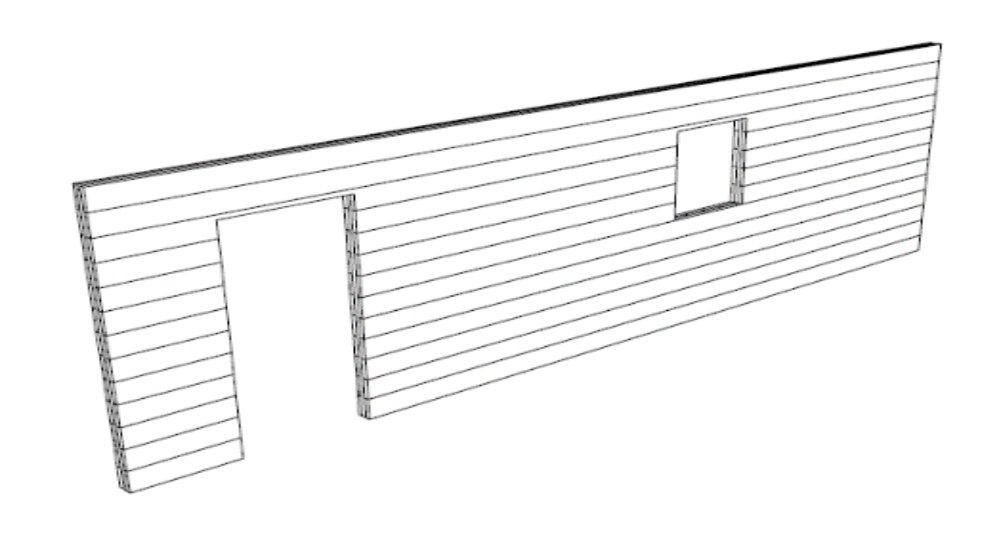 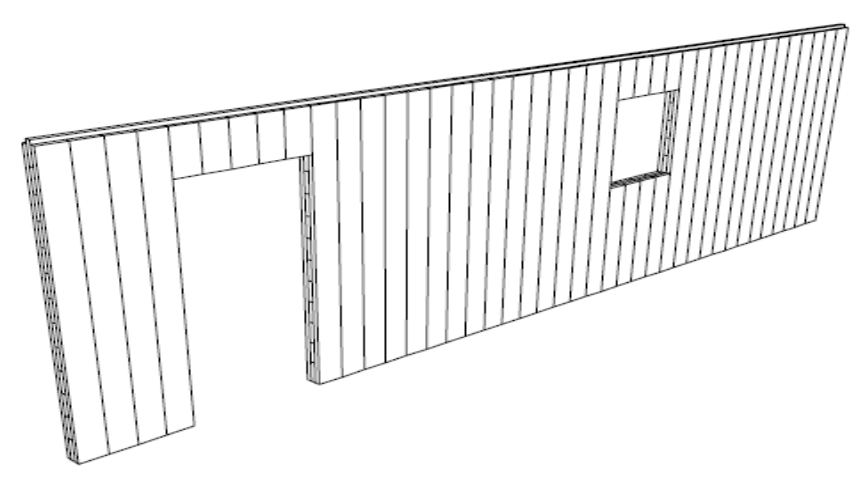 Sources: WANGO Group
17.05.2022
38
Best practice Details, Construction, Architecture
Łukasz Wesołowski, Paweł Mika
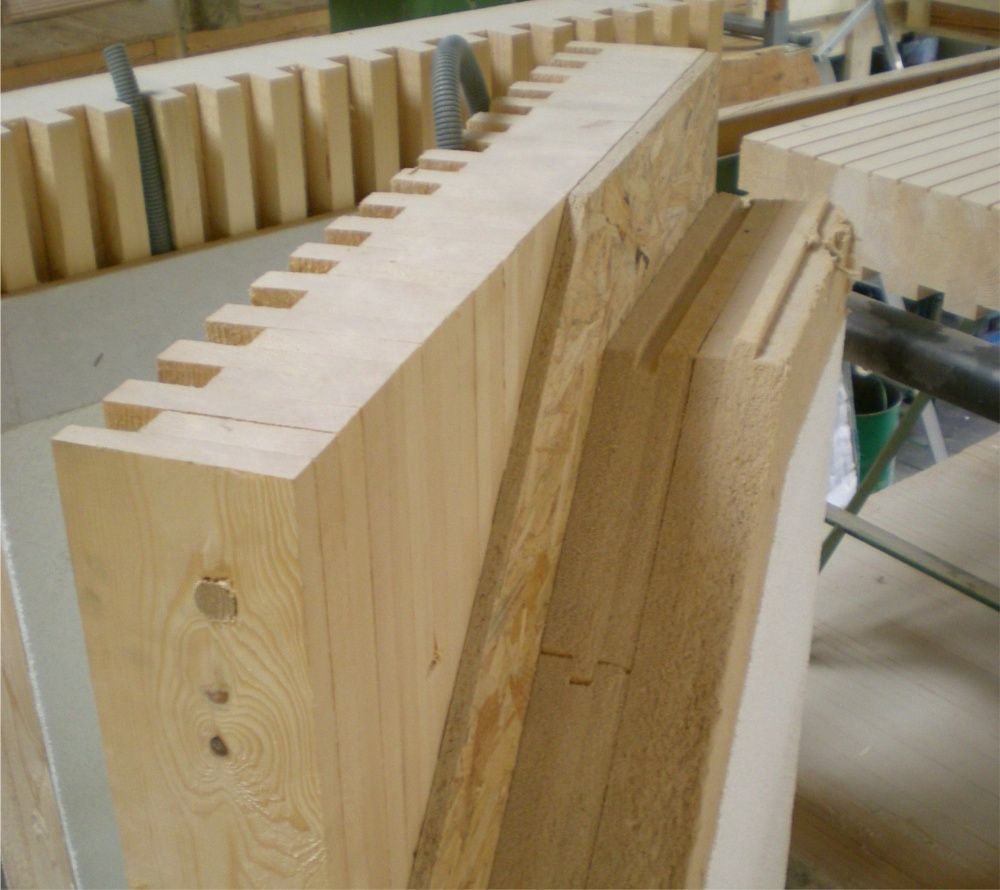 Details:
MT // technology //
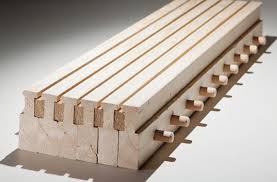 Sources: WCoF / treehuger
17.05.2022
39
Best practice Details, Construction, Architecture
Łukasz Wesołowski, Paweł Mika
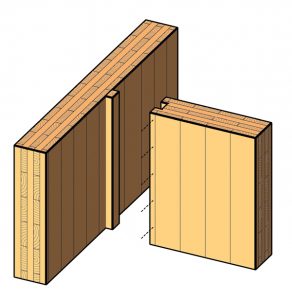 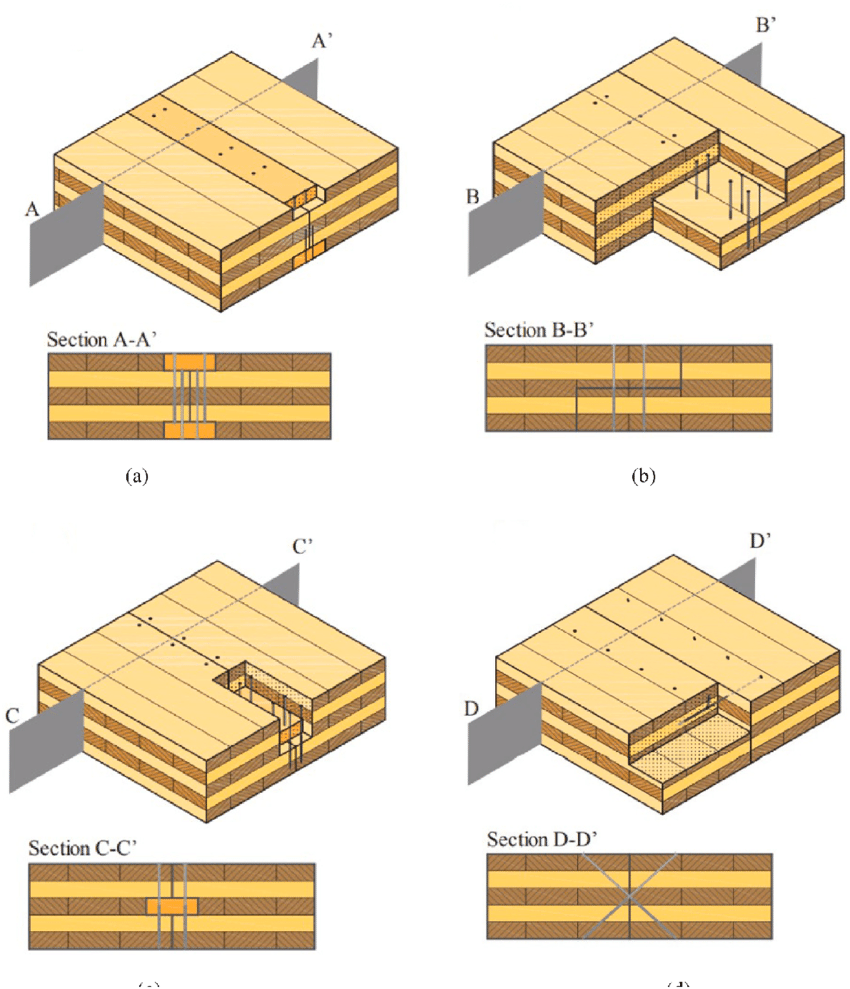 Details:
MT // conections //
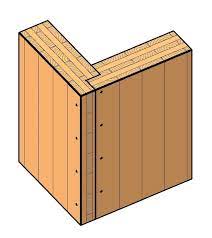 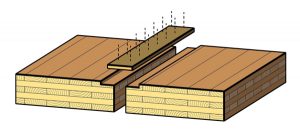 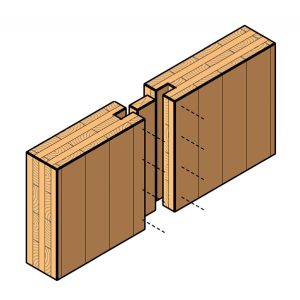 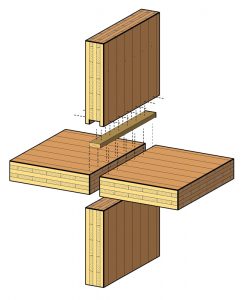 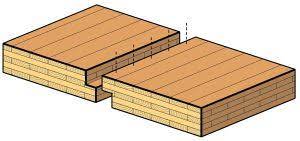 Sources: Structures
17.05.2022
40
Best practice Details, Construction, Architecture
Łukasz Wesołowski, Paweł Mika
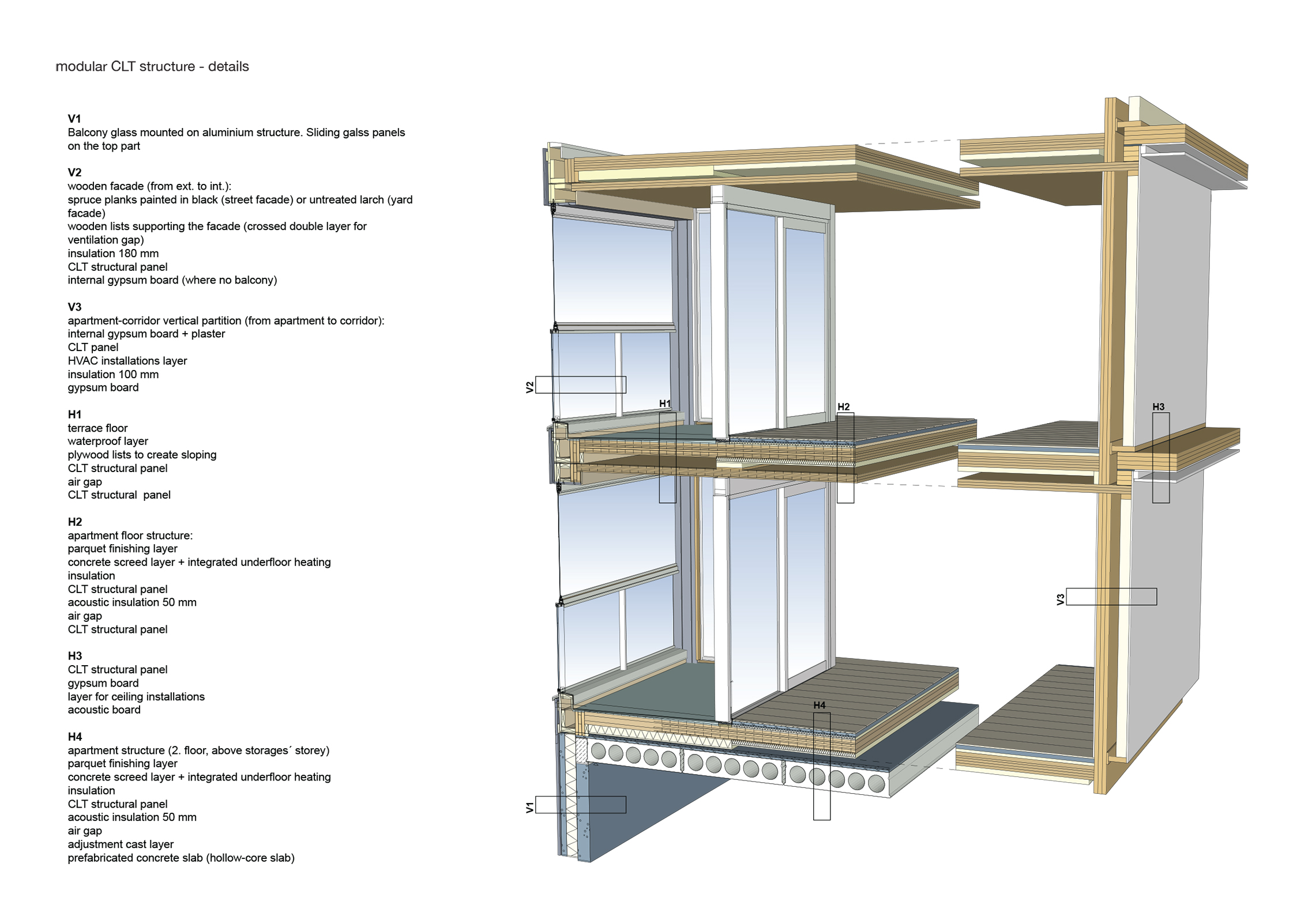 Details:
MT // use //
Sources: OOPEAA
17.05.2022
41
Best practice Details, Construction, Architecture
Łukasz Wesołowski, Paweł Mika
Construction:
MT // use //
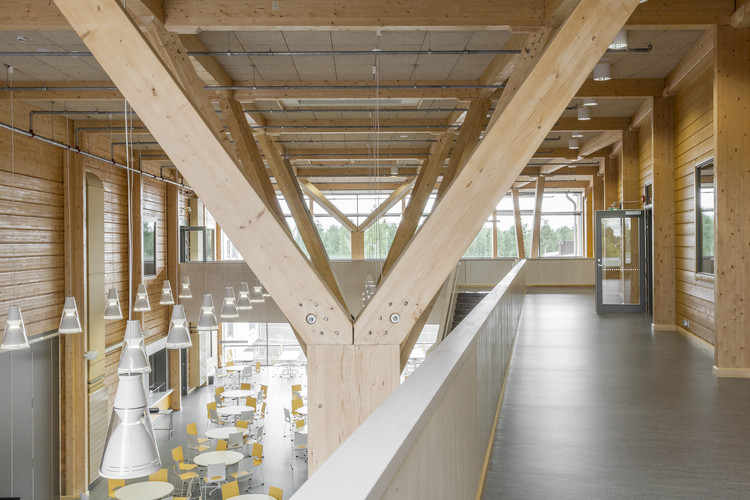 Sources: Archdaily
17.05.2022
42
Best practice Details, Construction, Architecture
Łukasz Wesołowski, Paweł Mika
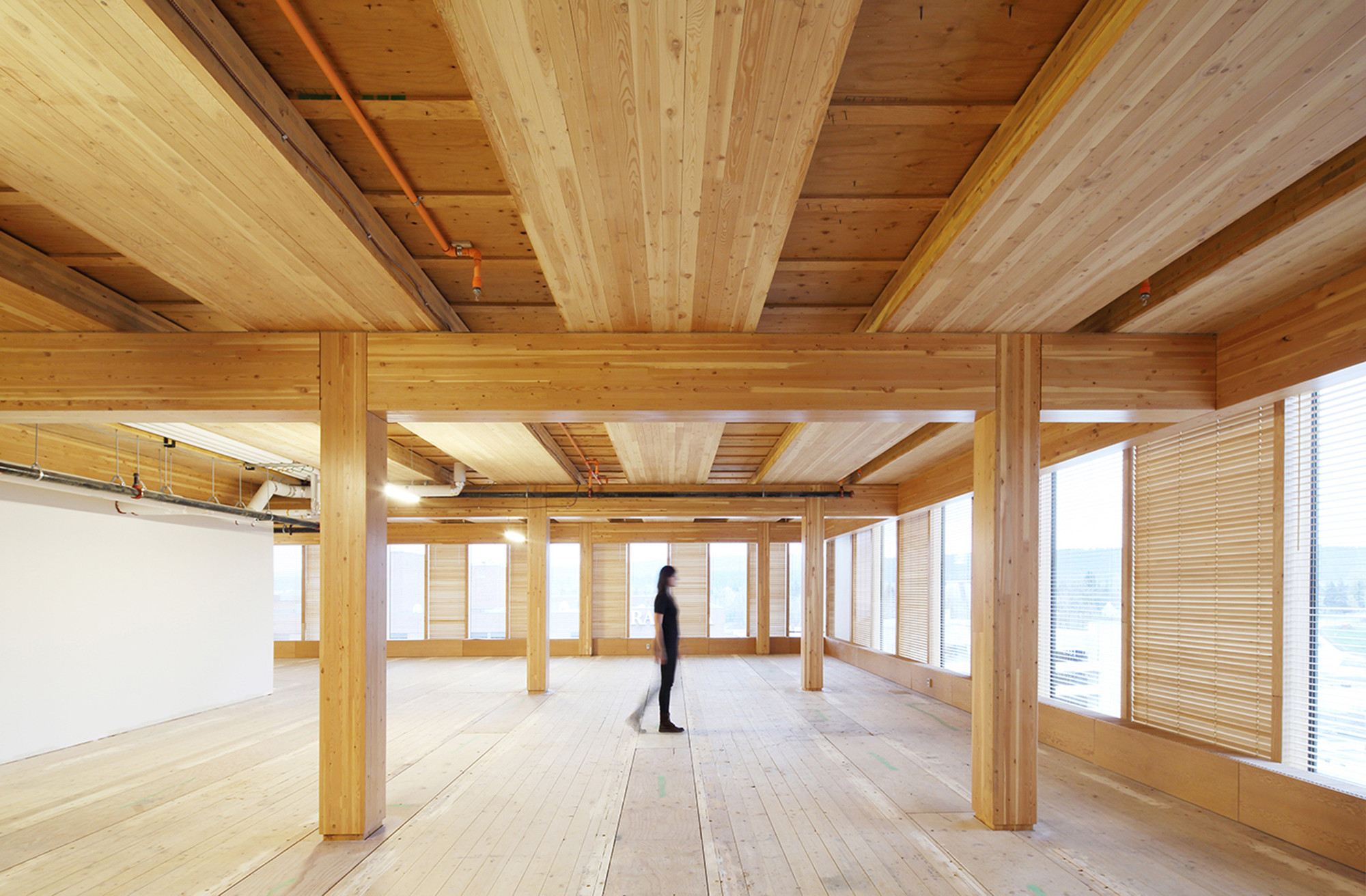 Construction:
MT // use //
Sources: Archdaily
17.05.2022
43
Best practice Details, Construction, Architecture
Łukasz Wesołowski, Paweł Mika
Construction:
Seismic
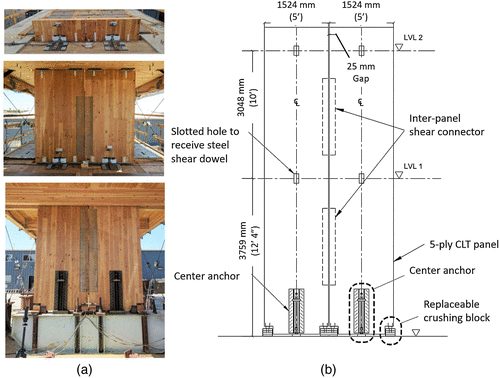 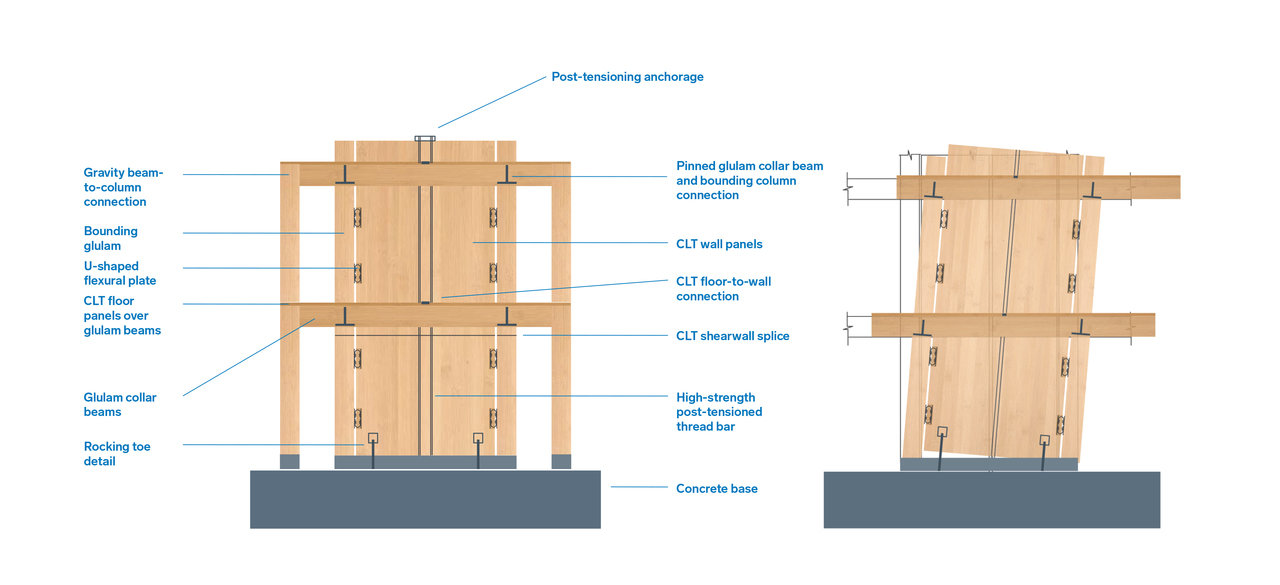 Sources: Lever / AESCE
17.05.2022
44
Best practice Details, Construction, Architecture
Łukasz Wesołowski, Paweł Mika
Construction:
efficient
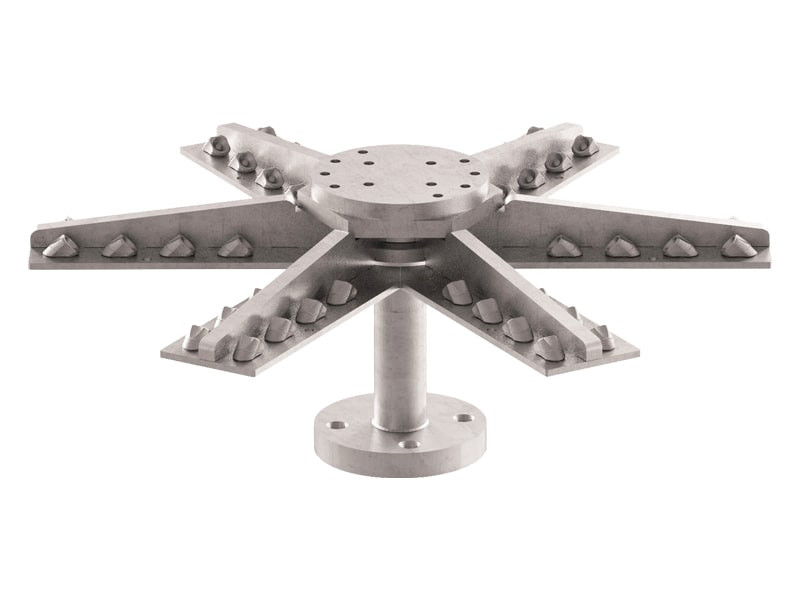 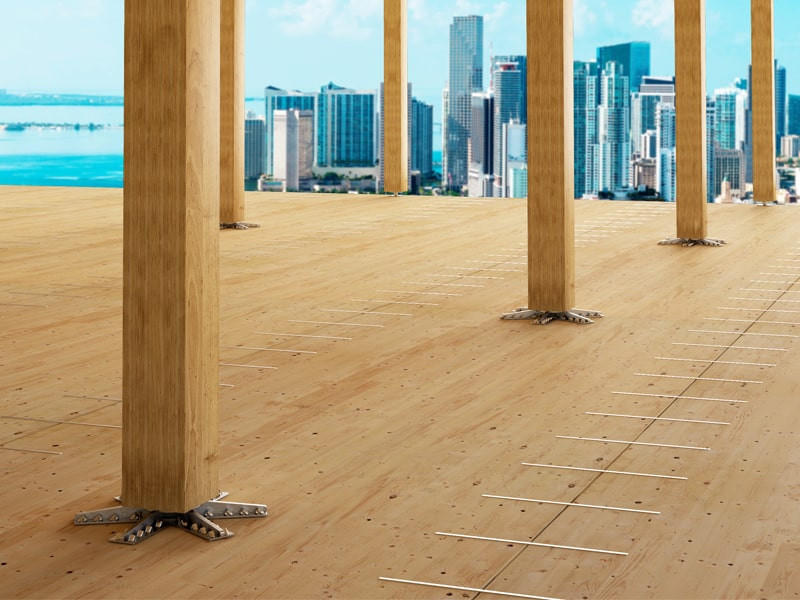 Sources: Rhotoblaas
17.05.2022
45
Best practice Details, Construction, Architecture
Łukasz Wesołowski, Paweł Mika
Construction:
multifunctional
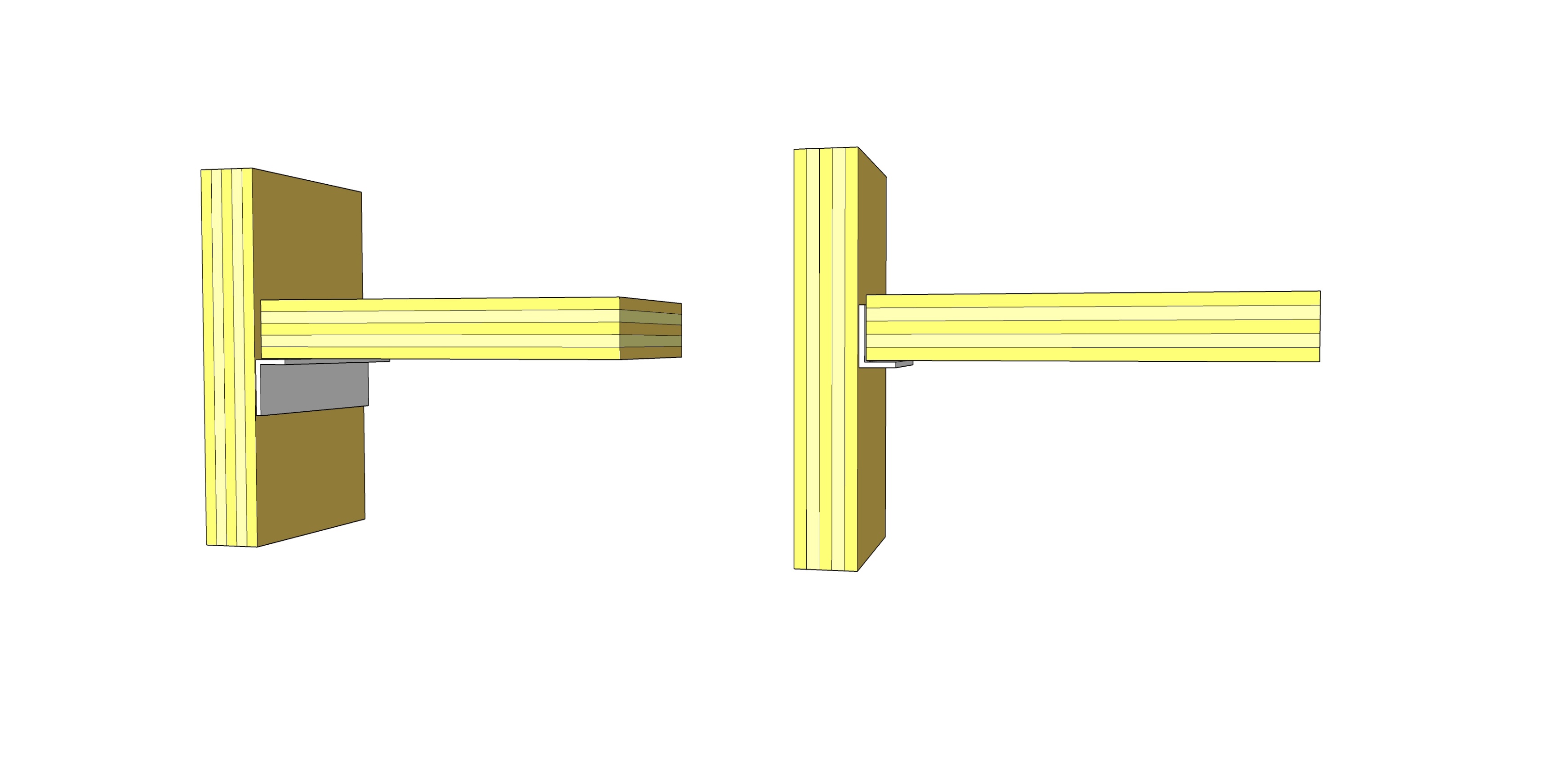 Sources: Rhotoblaas
17.05.2022
46
Best practice Details, Construction, Architecture
Łukasz Wesołowski, Paweł Mika
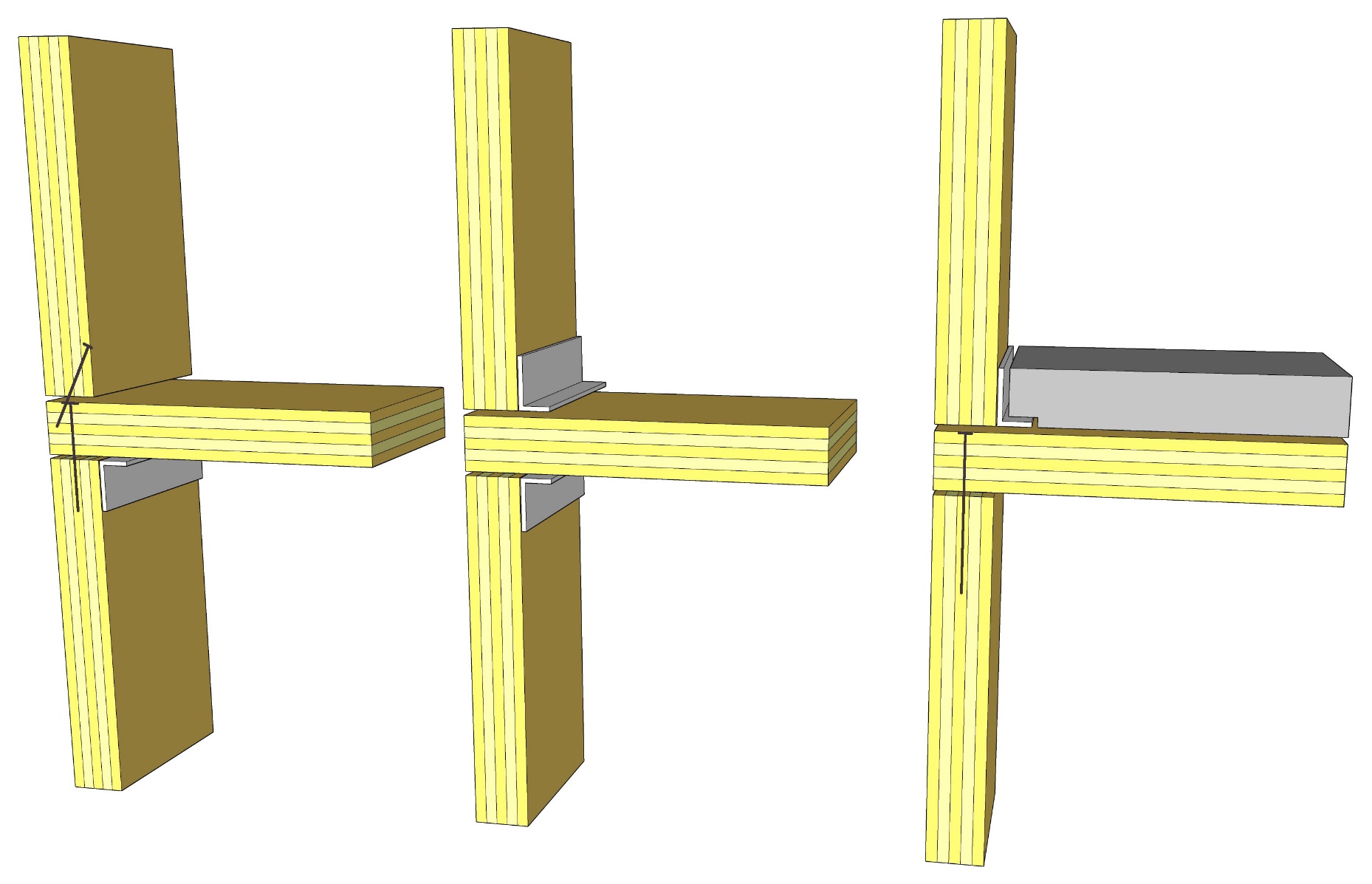 Construction:
multifunctional
Sources: Rhotoblaas
17.05.2022
47
Best practice Details, Construction, Architecture
Łukasz Wesołowski, Paweł Mika
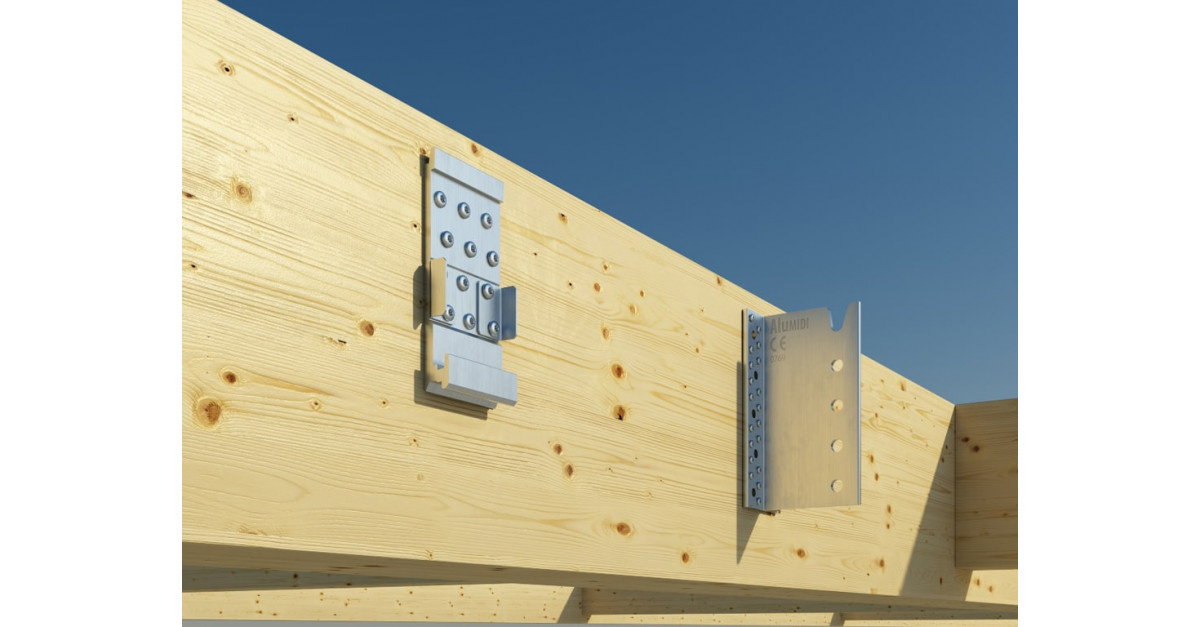 Construction:
connections
Sources: Rhotoblaas
17.05.2022
48
Best practice Details, Construction, Architecture
Łukasz Wesołowski, Paweł Mika
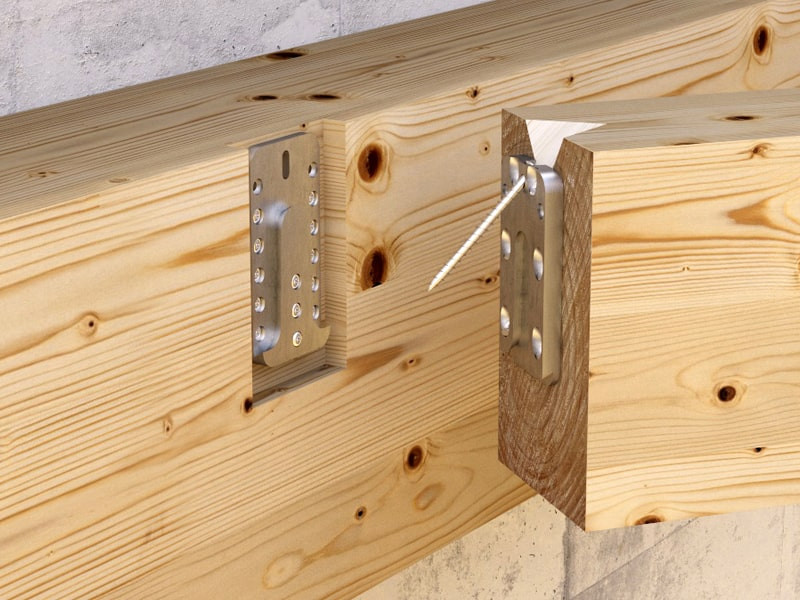 Construction:
connections
Sources: Rhotoblaas
17.05.2022
49
Best practice Details, Construction, Architecture
Łukasz Wesołowski, Paweł Mika
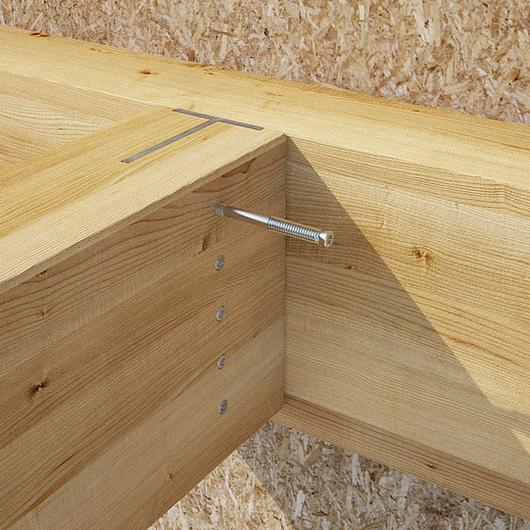 Construction:
connections
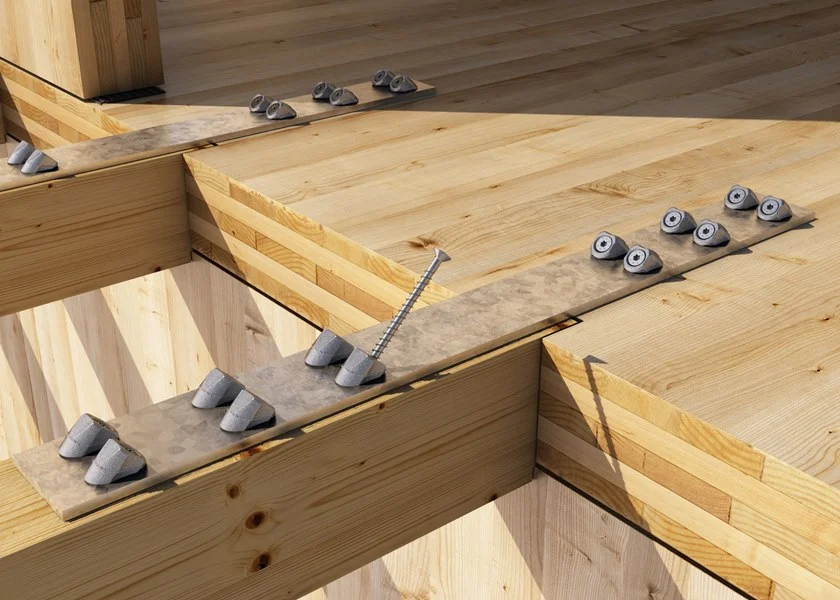 Sources: Rhotoblaas
17.05.2022
50
Best practice Details, Construction, Architecture
Łukasz Wesołowski, Paweł Mika
Construction:
MT // use //
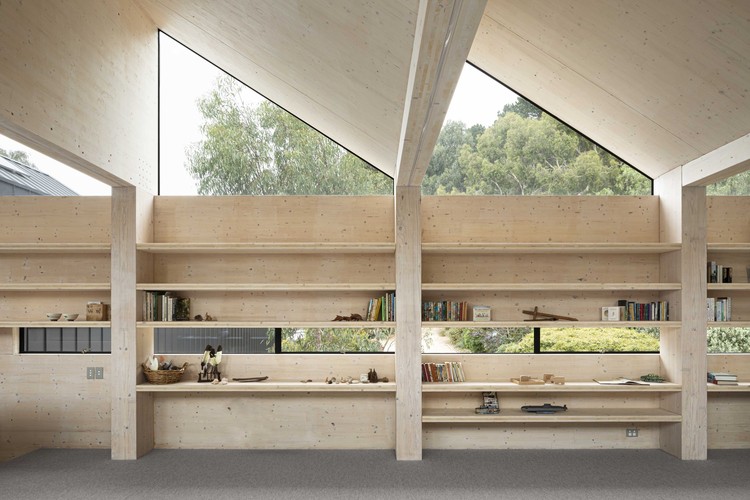 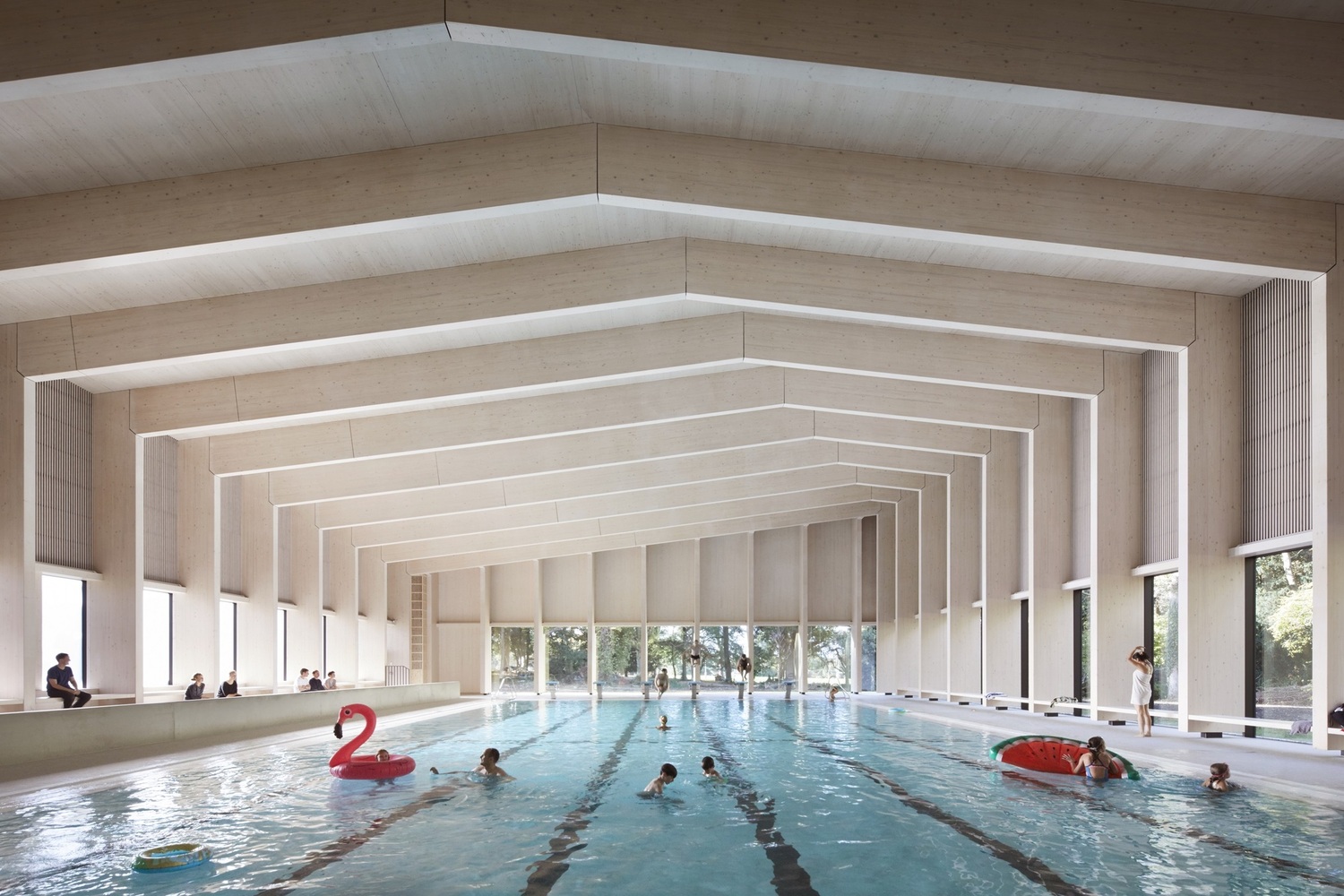 Sources: Jack Hobhouse / Diana Snape
17.05.2022
51
Best practice Details, Construction, Architecture
Łukasz Wesołowski, Paweł Mika
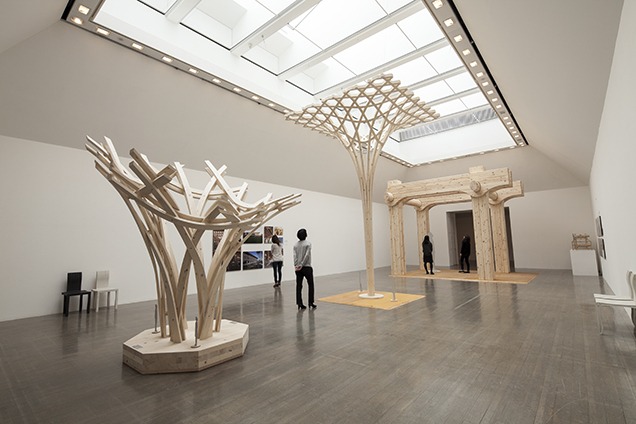 Construction:
Shigeru Ban
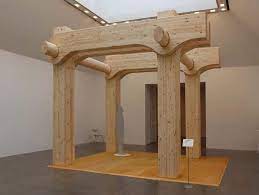 Sources: Designboom / Architectural review
17.05.2022
52
Best practice Details, Construction, Architecture
Łukasz Wesołowski, Paweł Mika
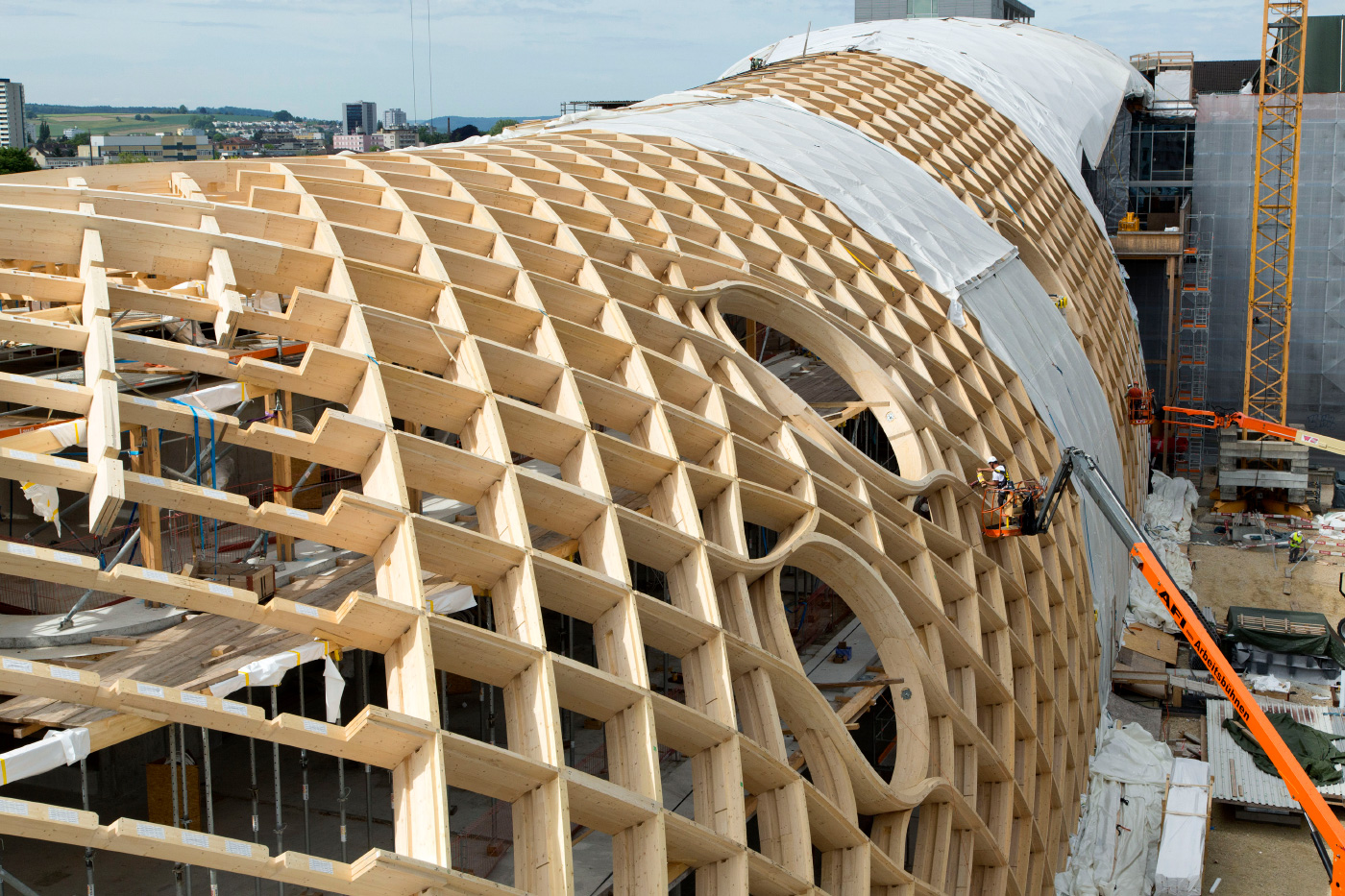 Construction:
Shigeru Ban
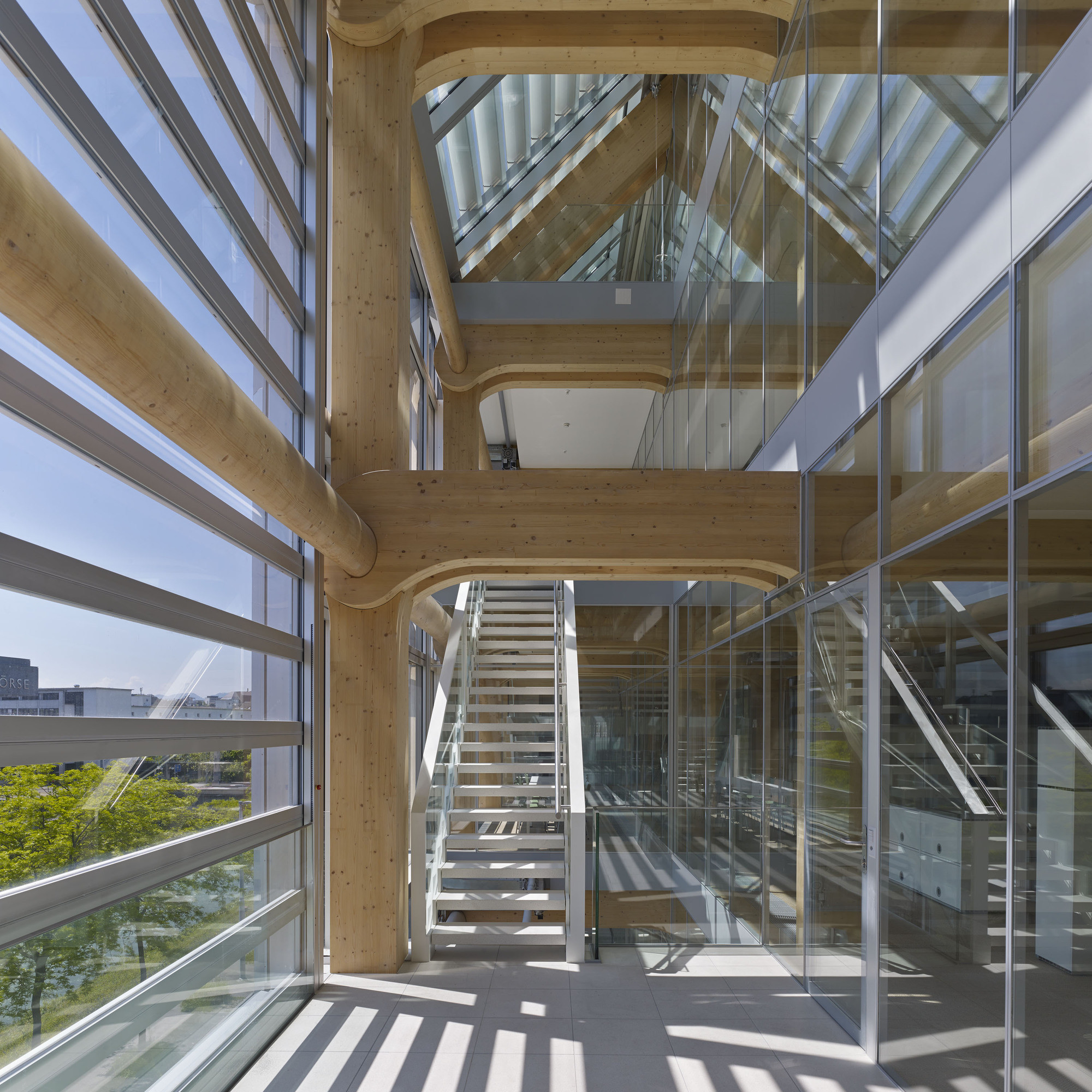 Sources: Archdaily
17.05.2022
53